Religiose Francescane di S. Antonio
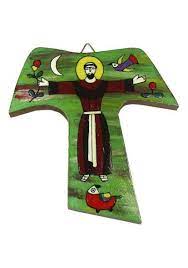 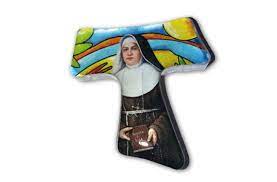 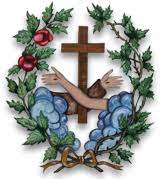 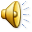 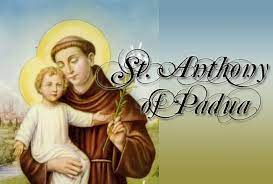 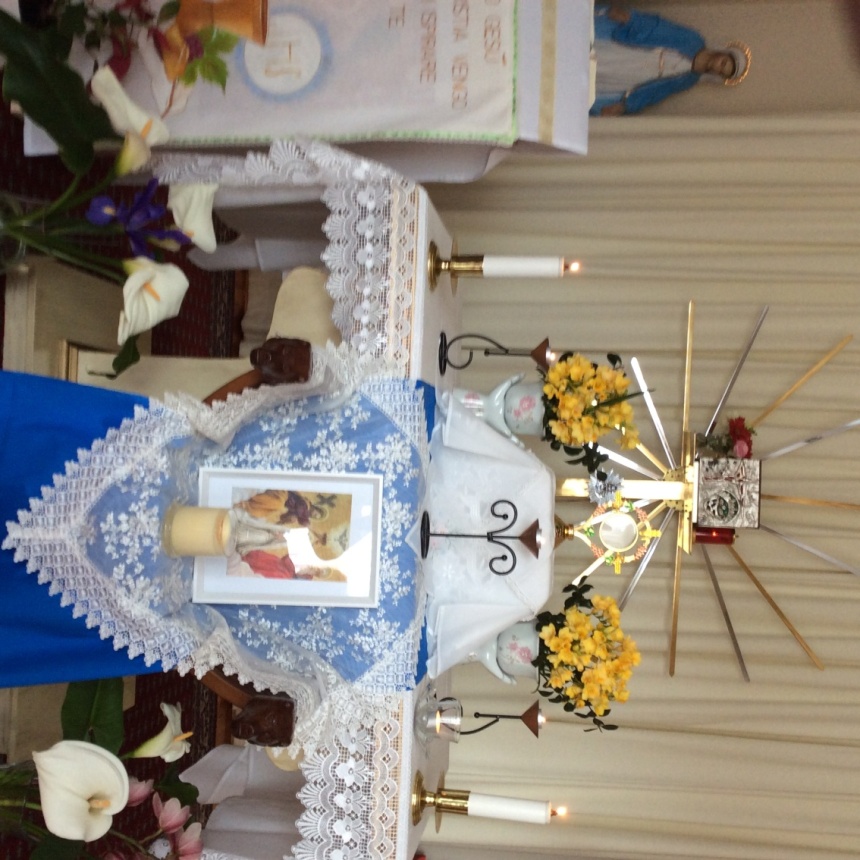 COMUNITA’ ADELAIDE, SOUTH AUSTRALIA
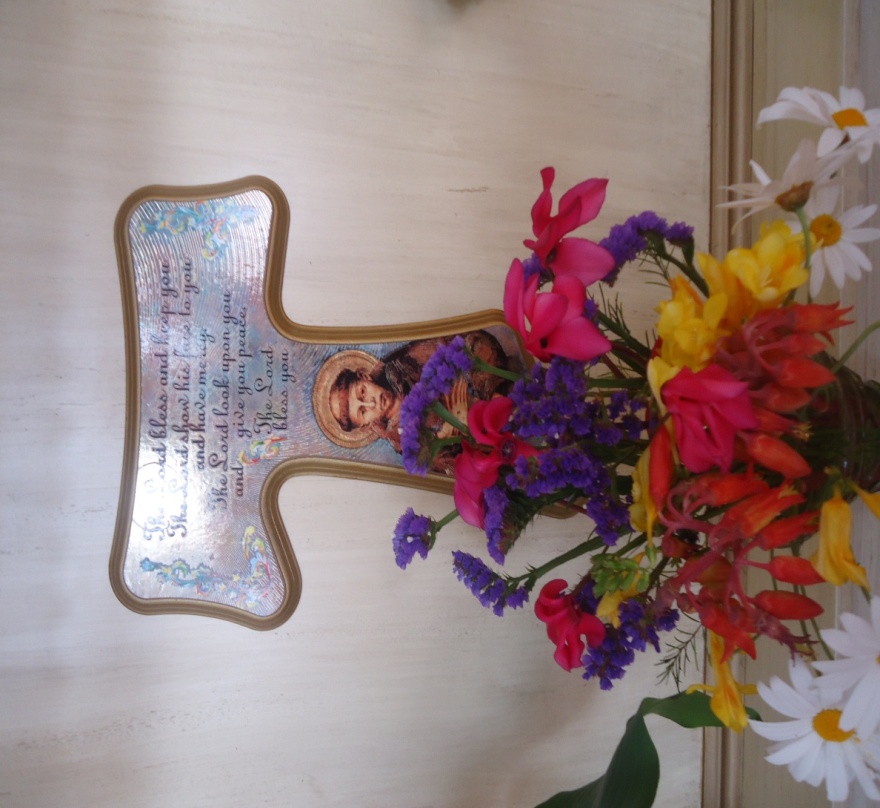 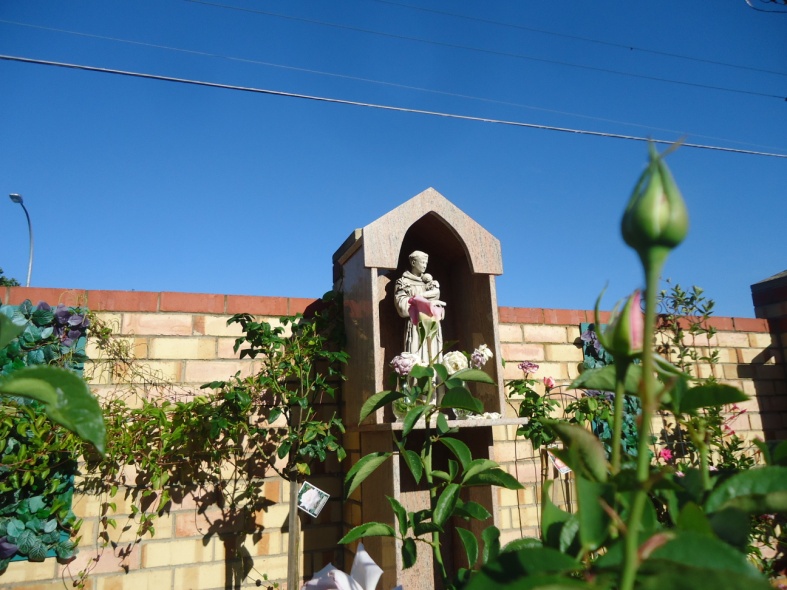 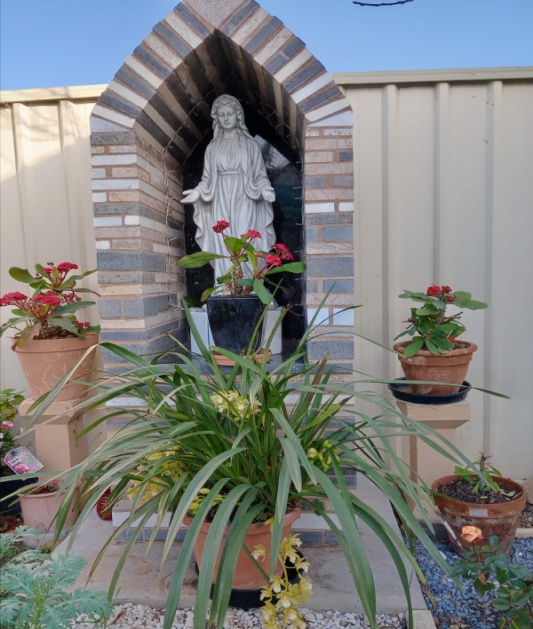 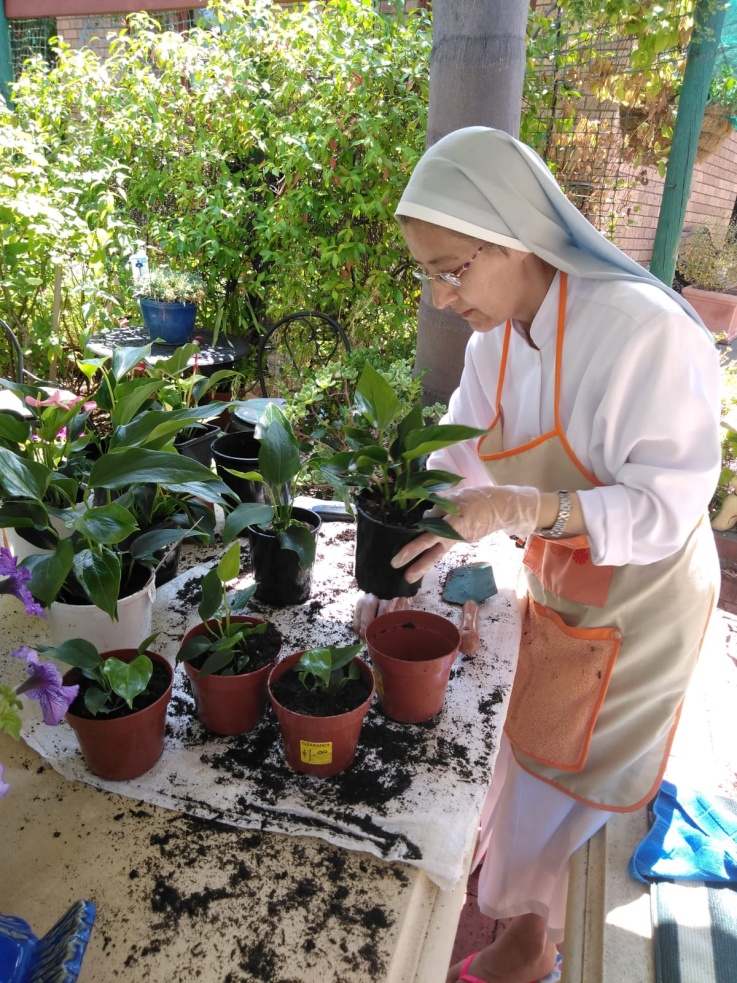 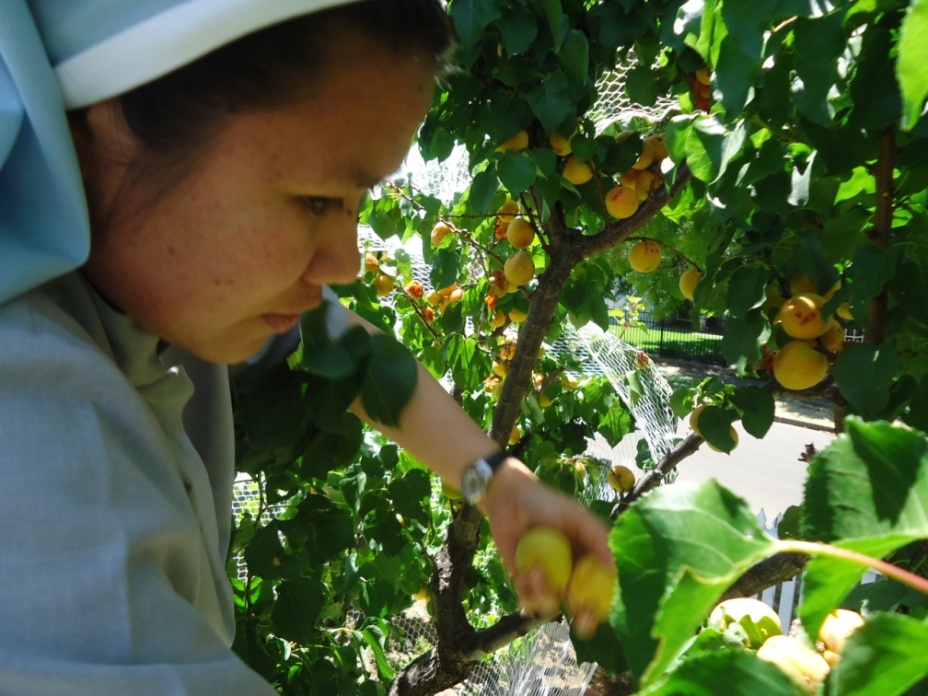 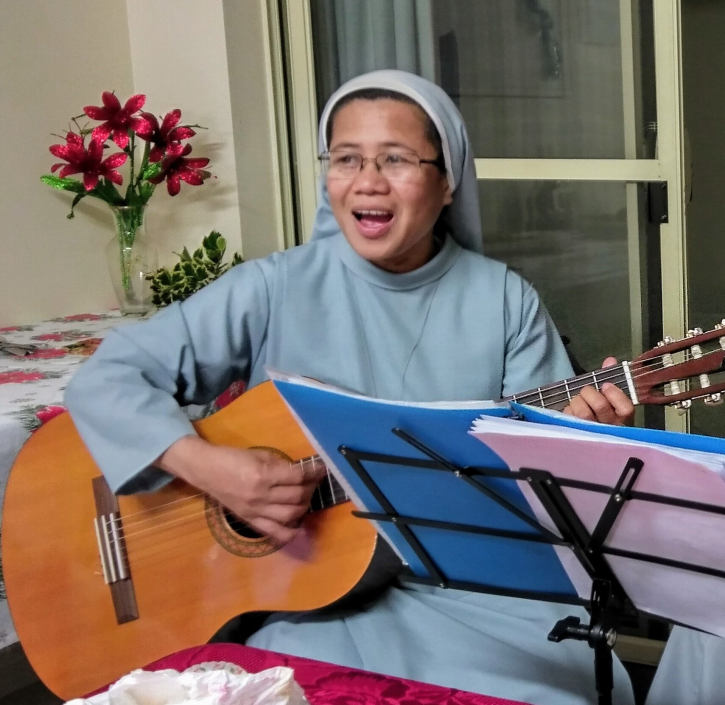 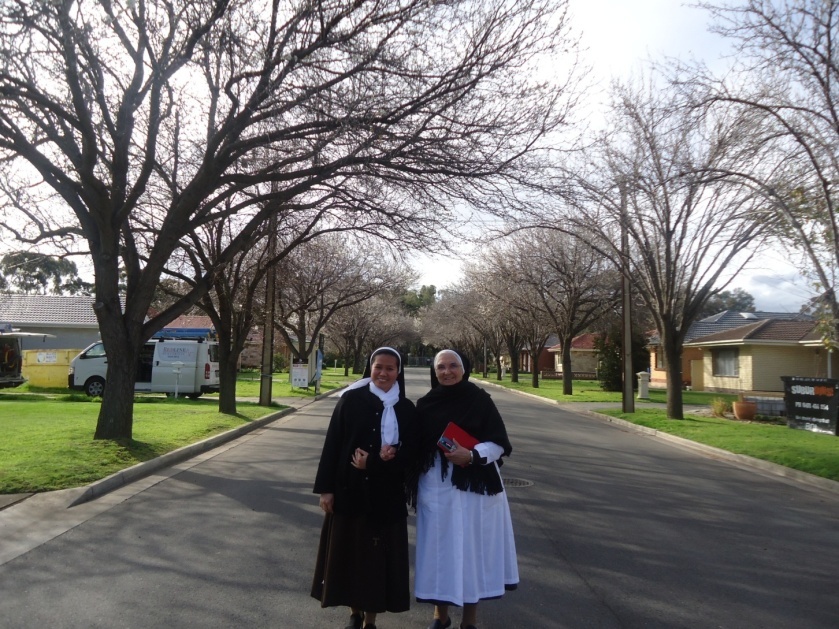 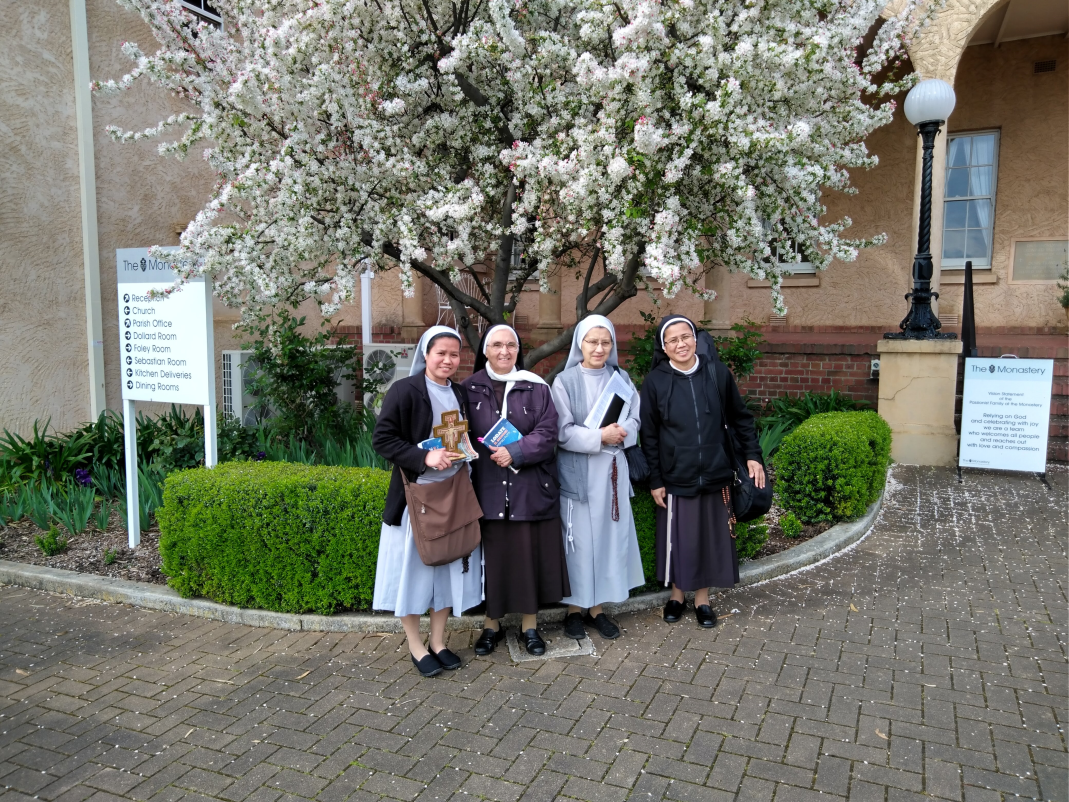 INVERNO
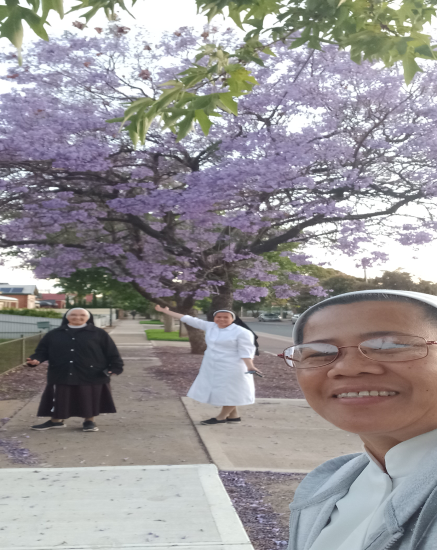 PRIMAVERA
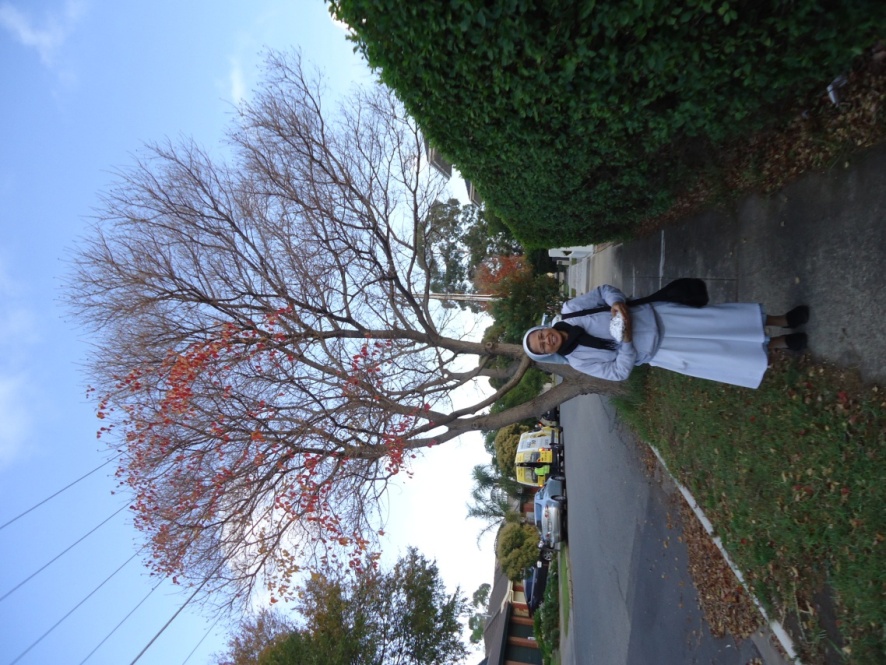 AUTUNNO
ESTATE
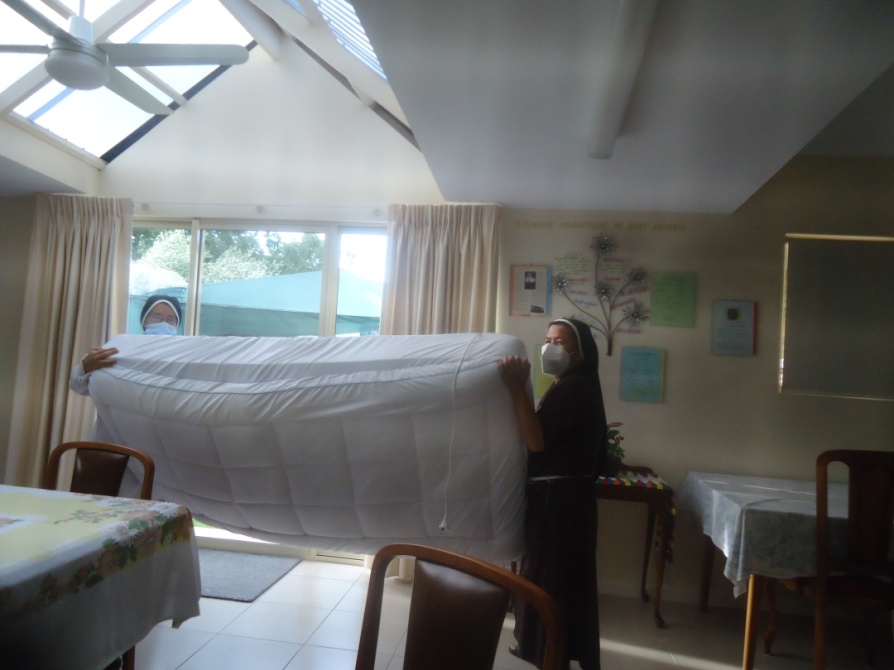 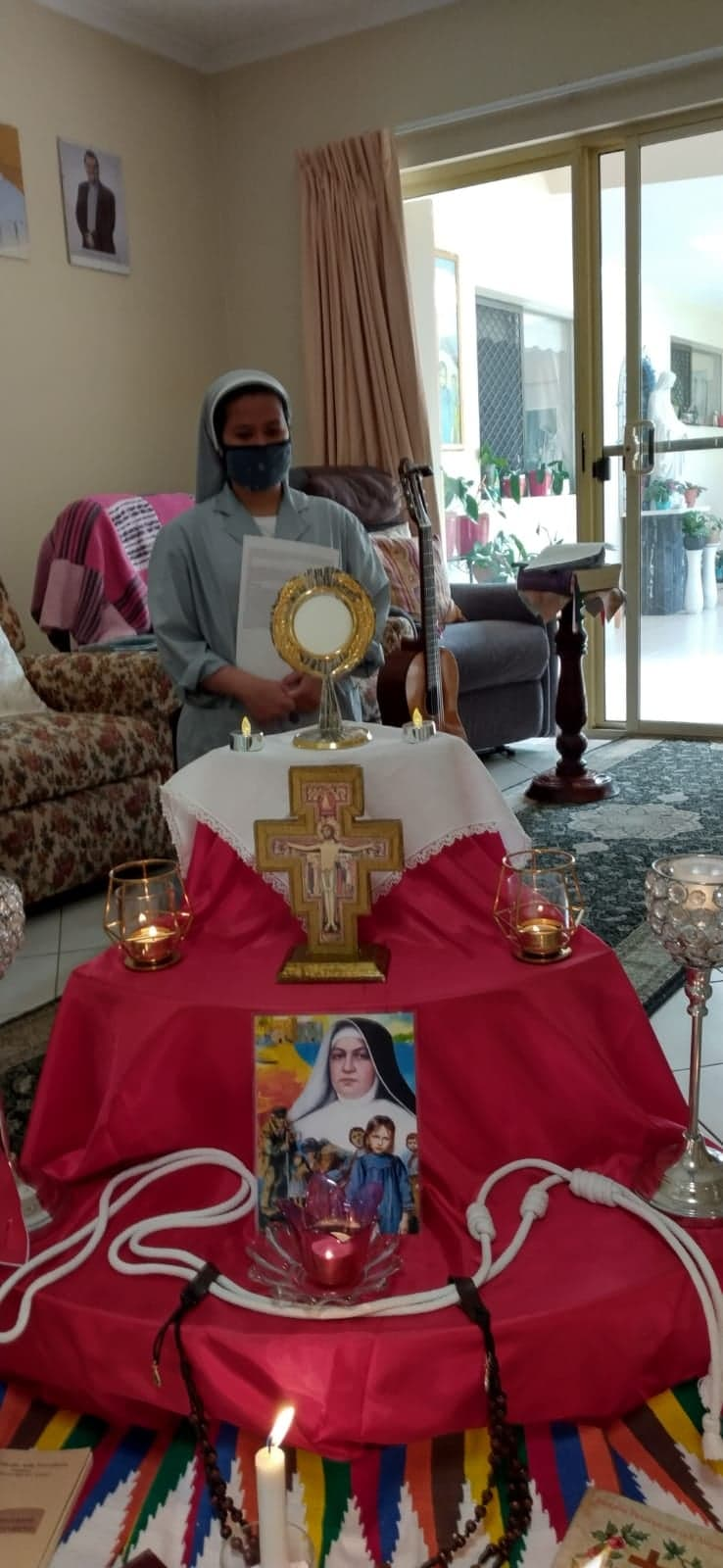 TEMPO 
DEL 
COVID 19
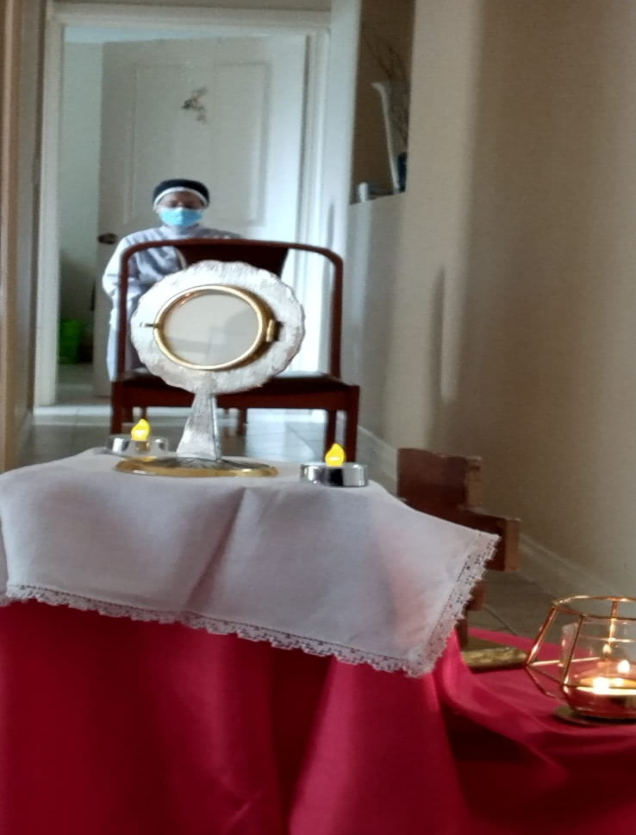 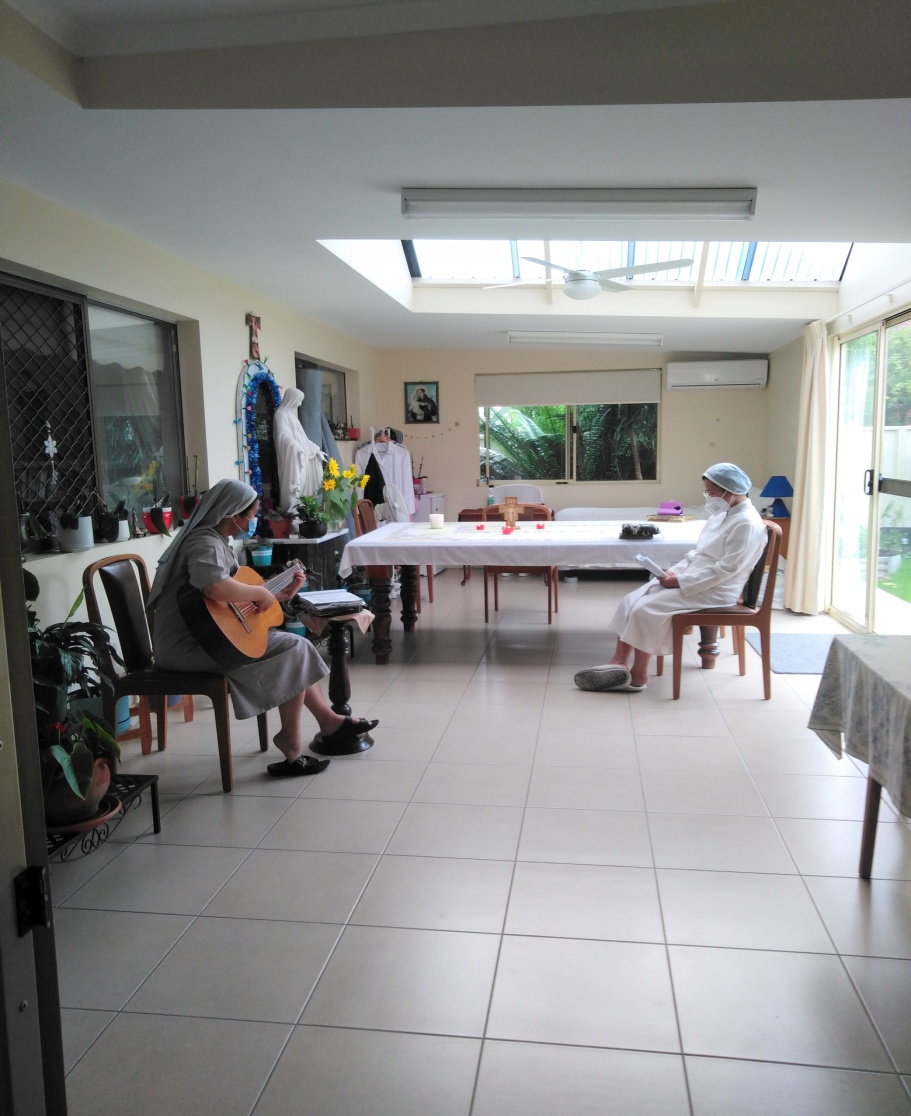 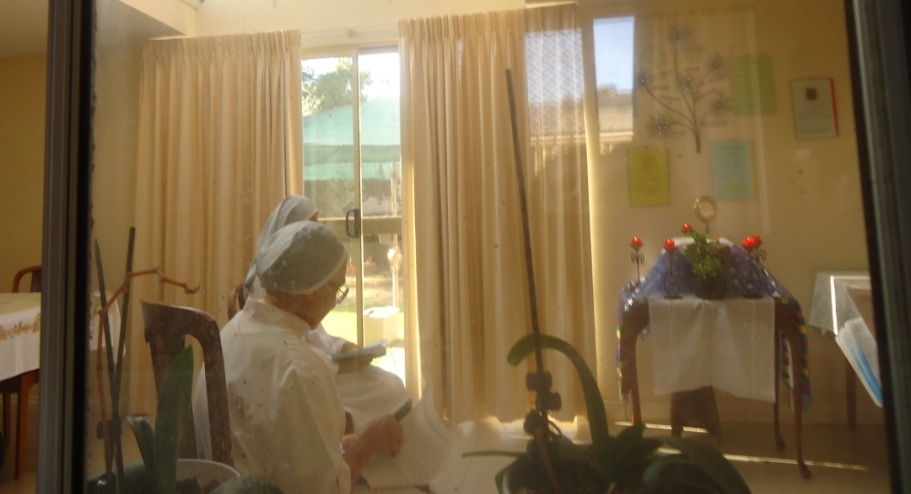 Ritiro  comunitario
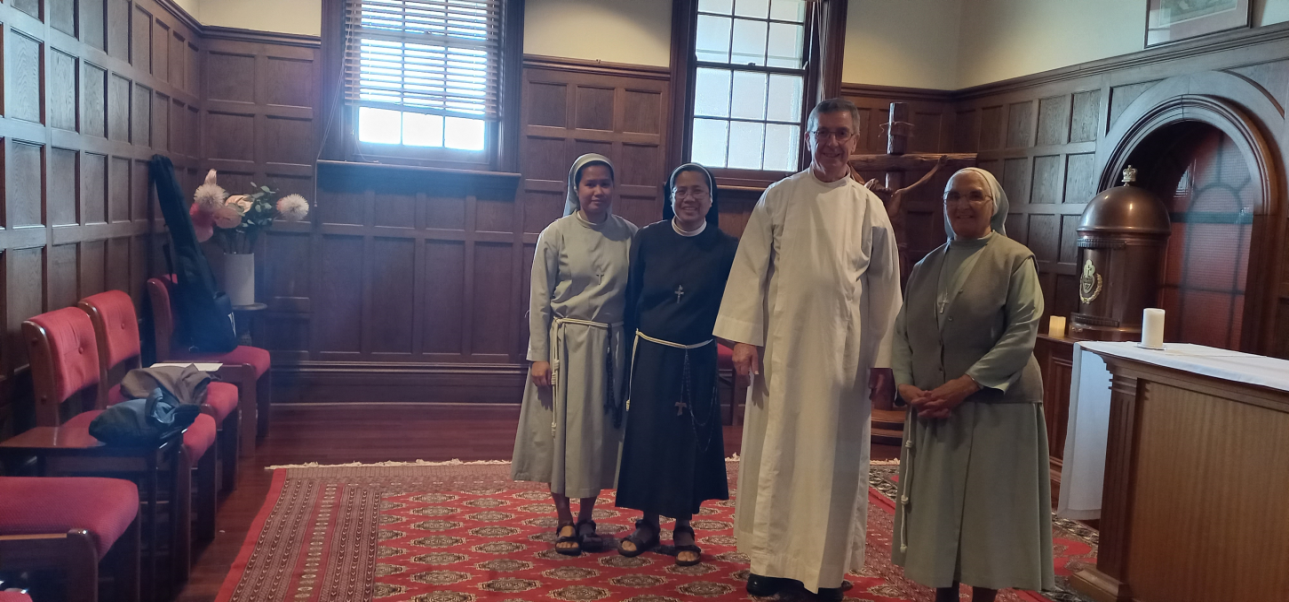 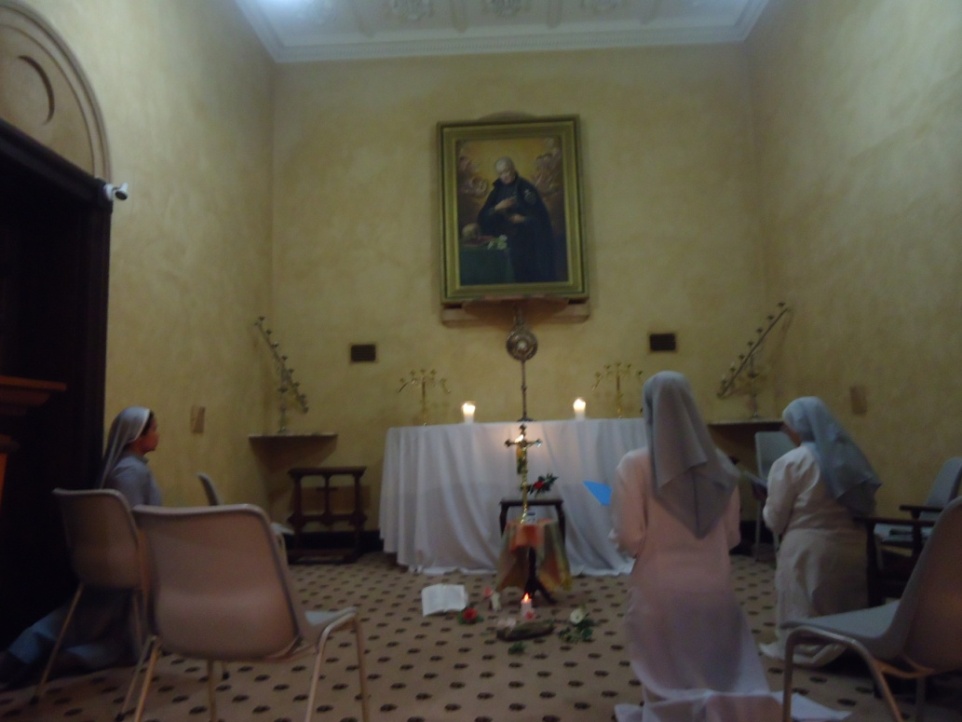 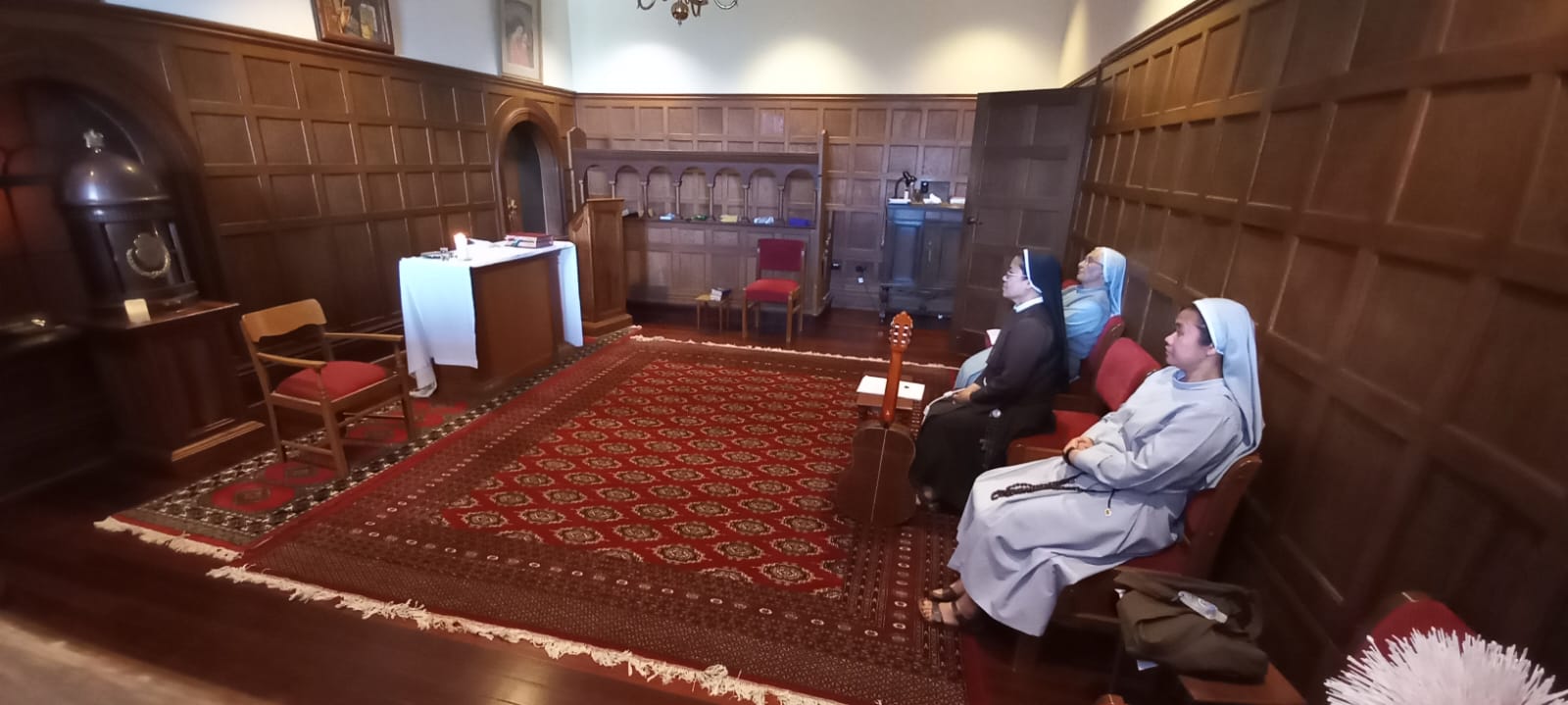 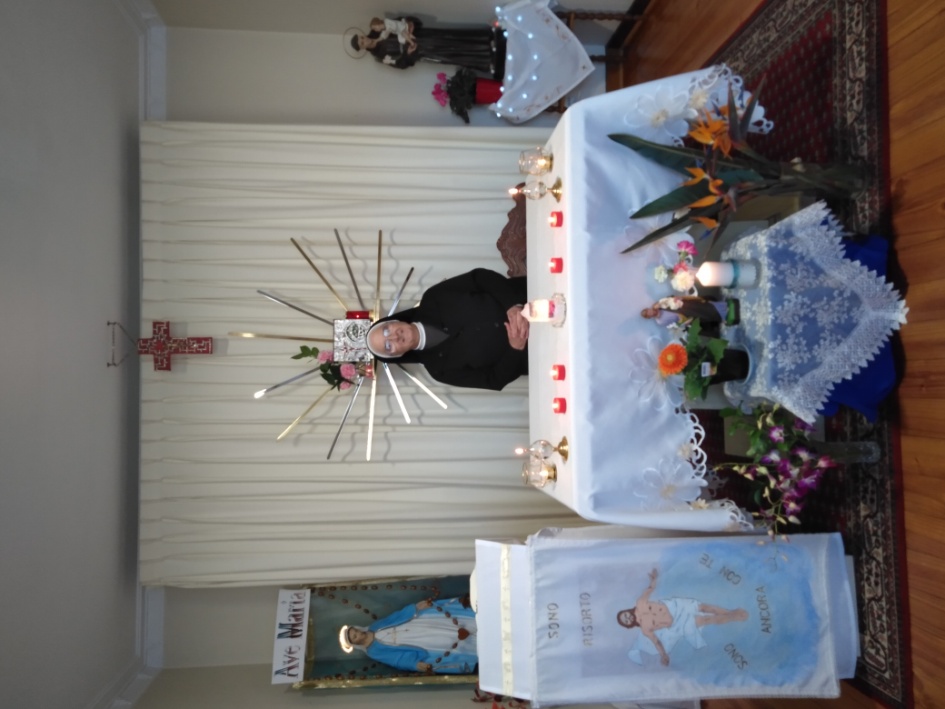 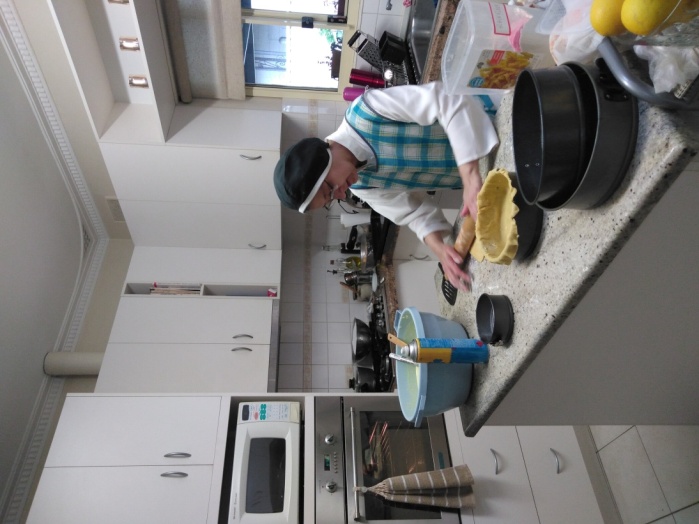 Sr. Quintilia
80 anni
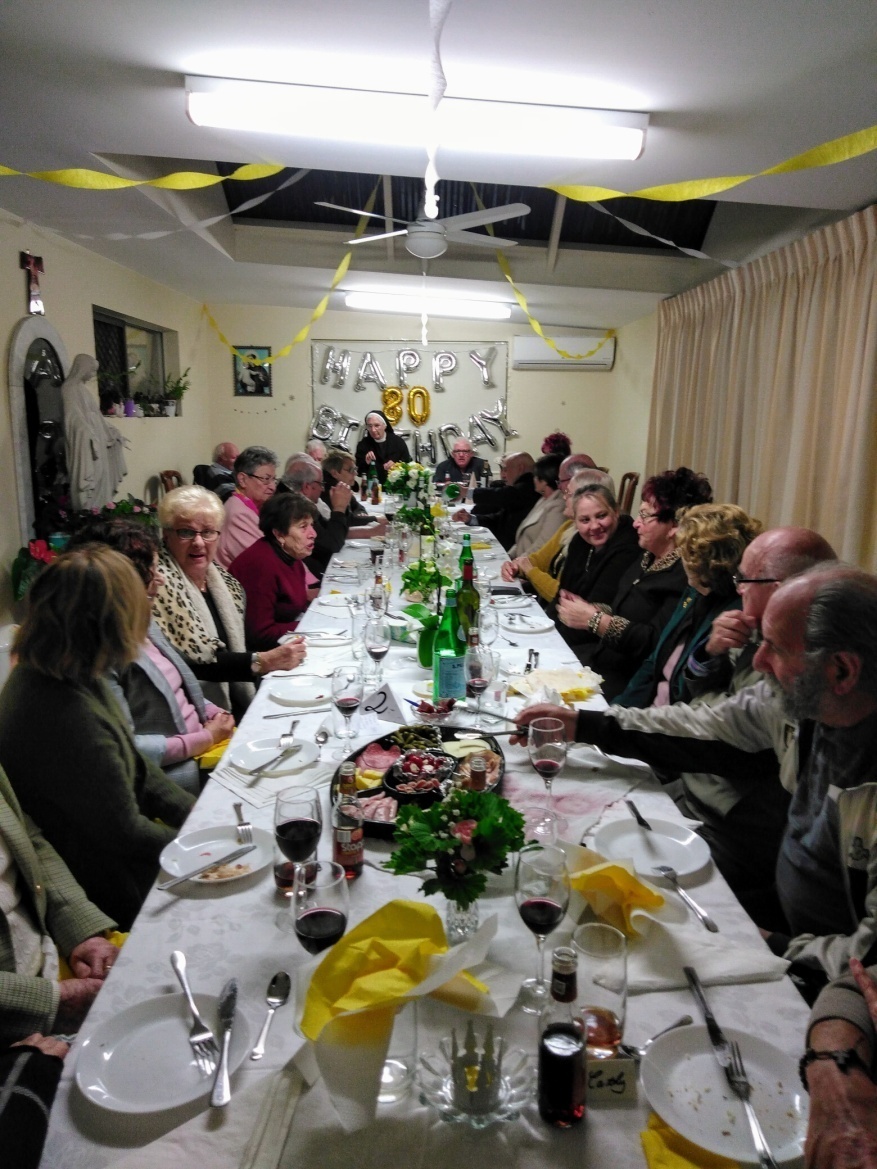 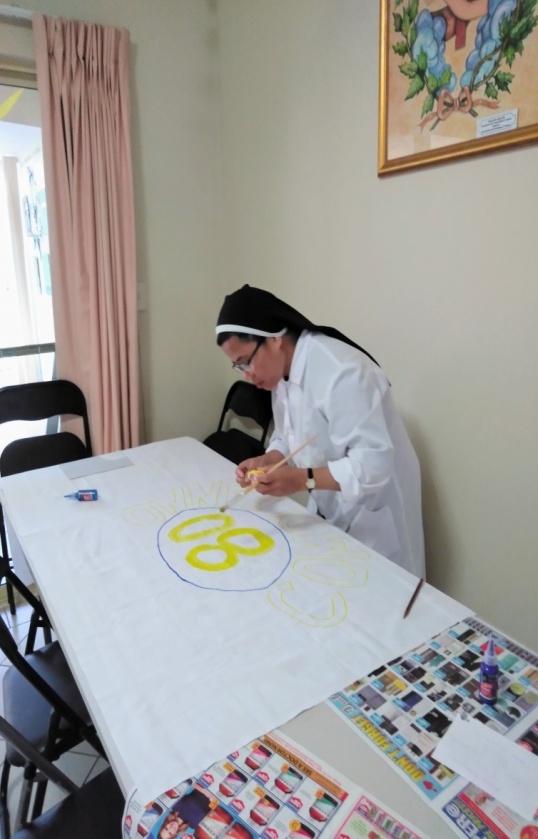 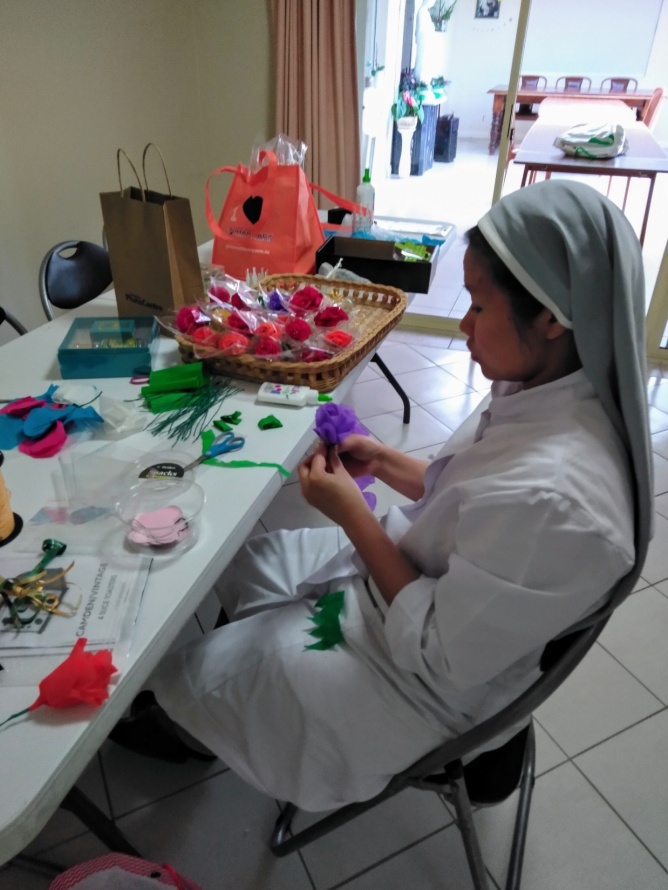 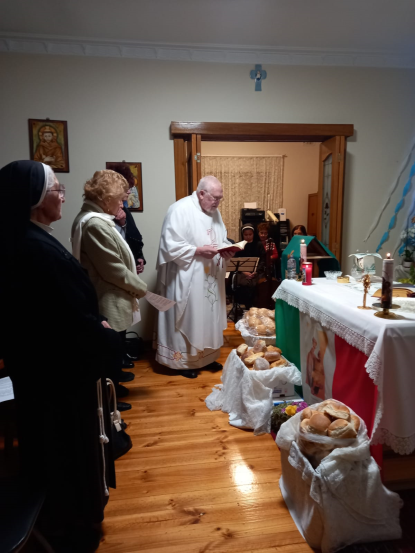 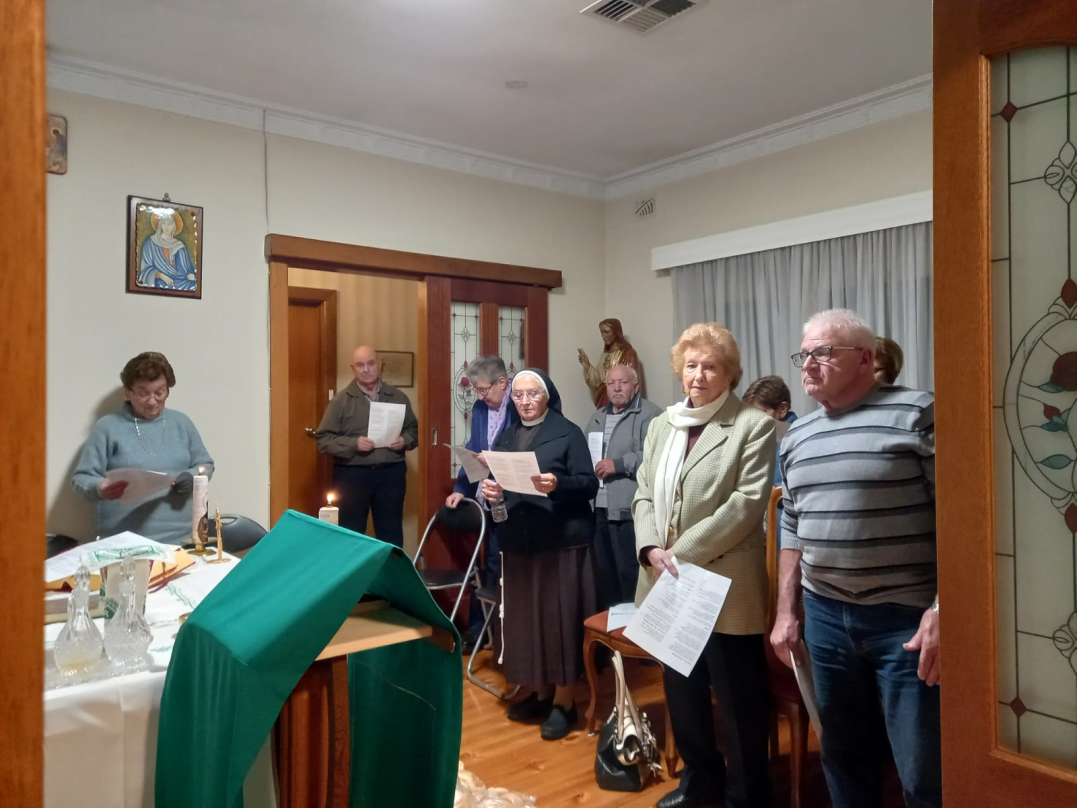 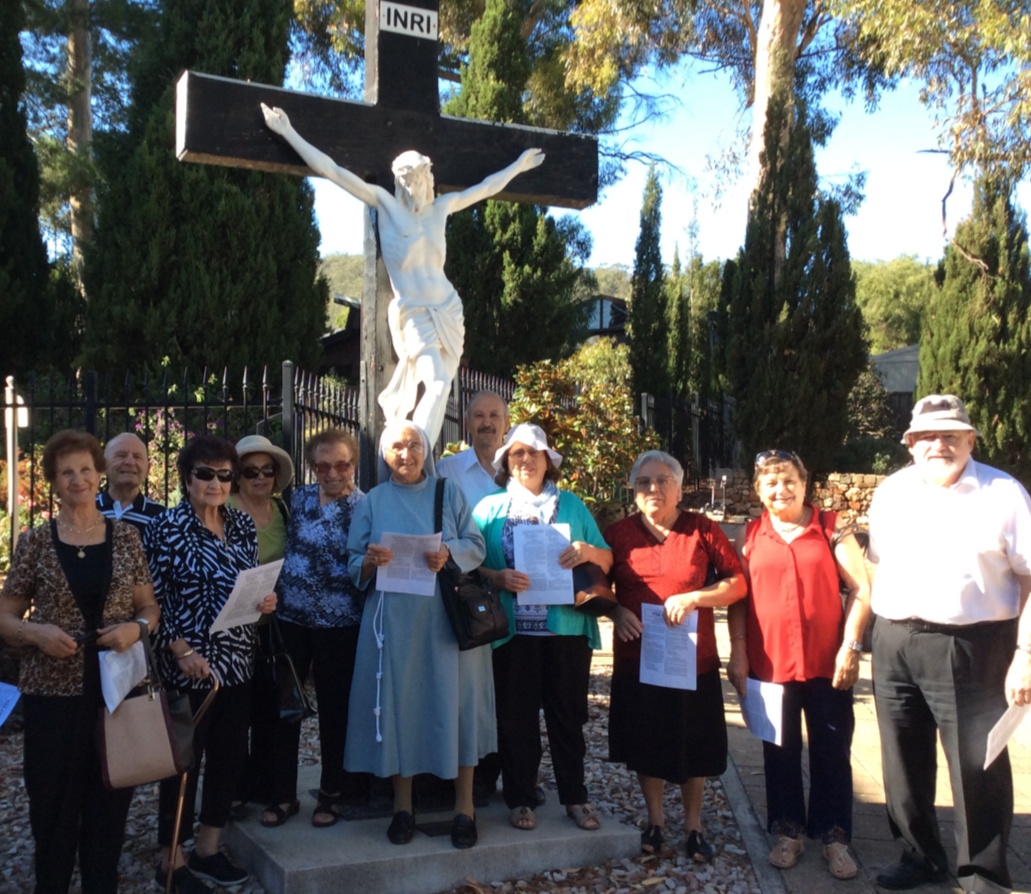 MESE DI MAGGIO
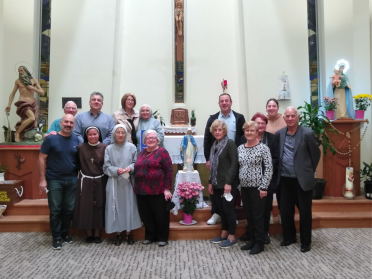 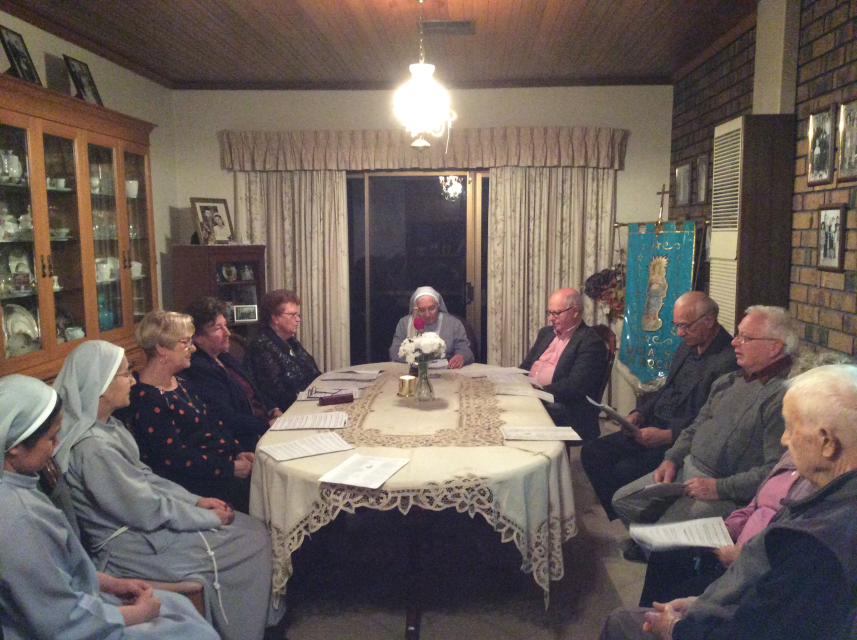 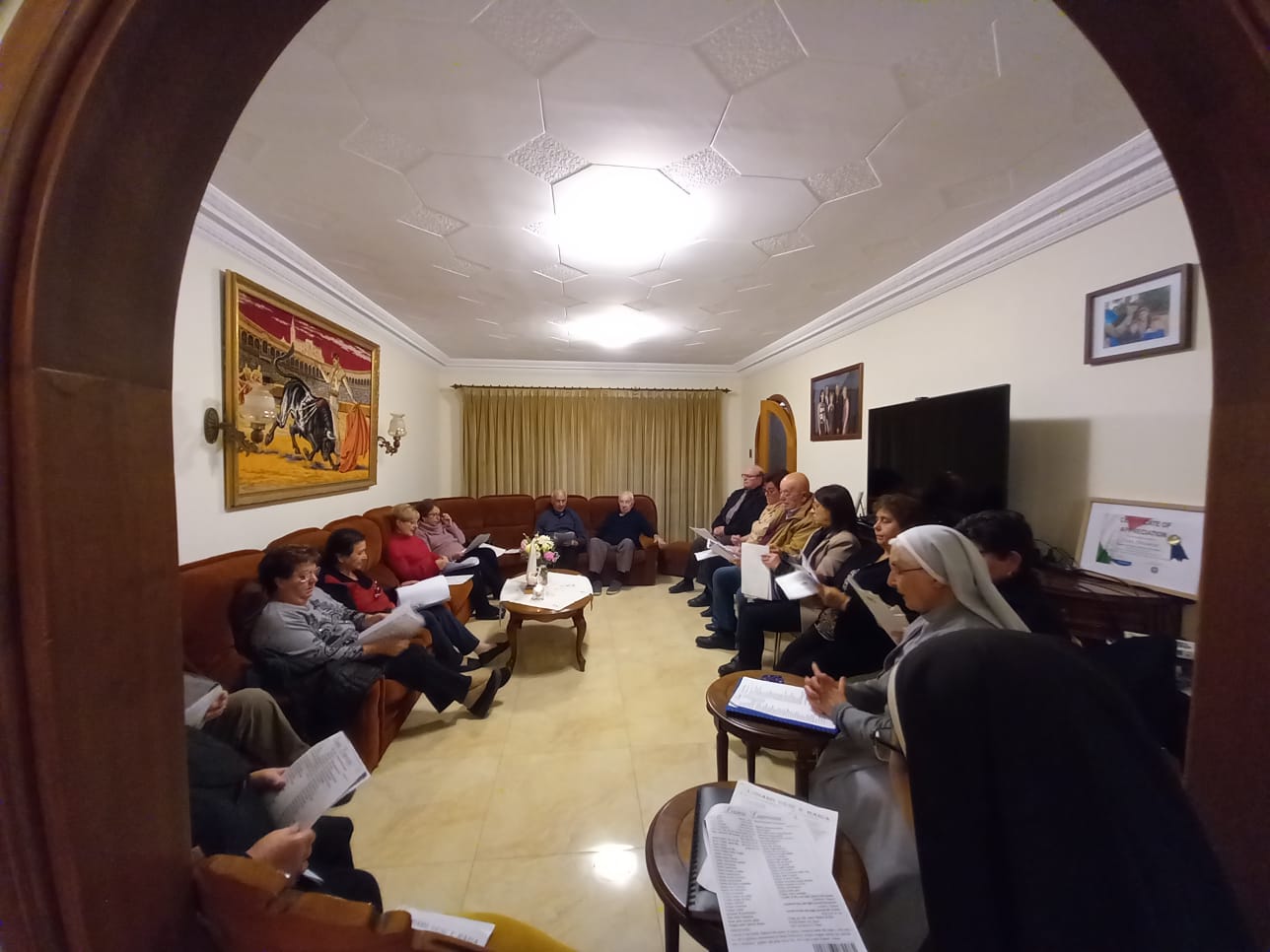 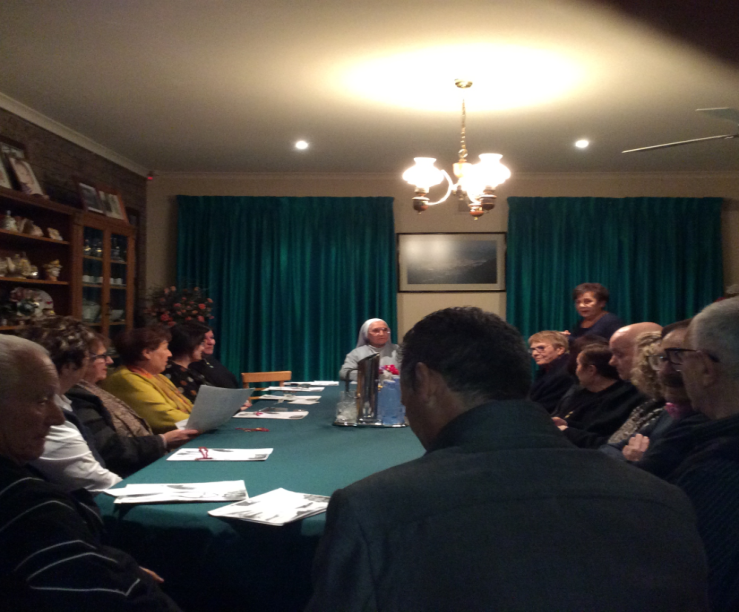 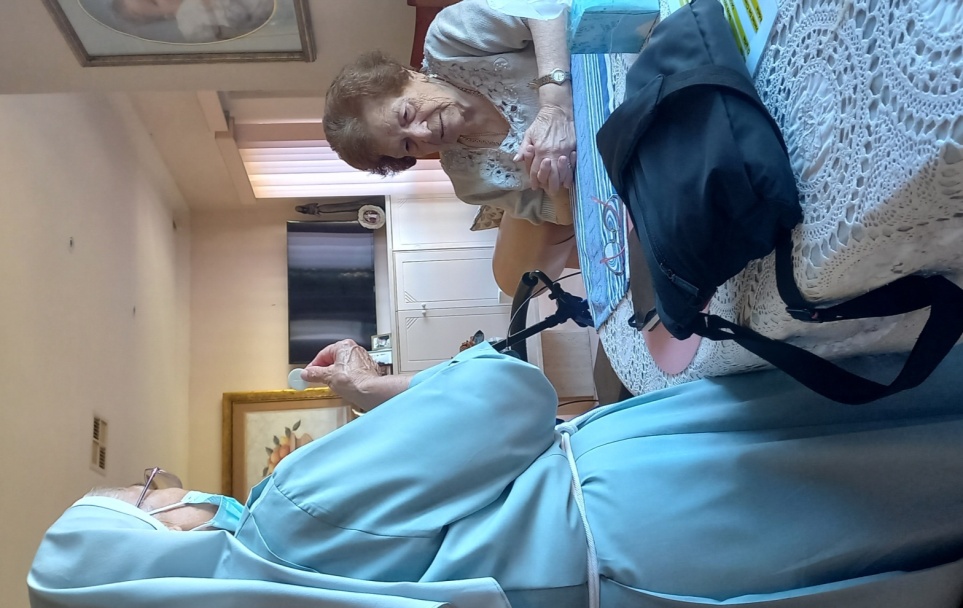 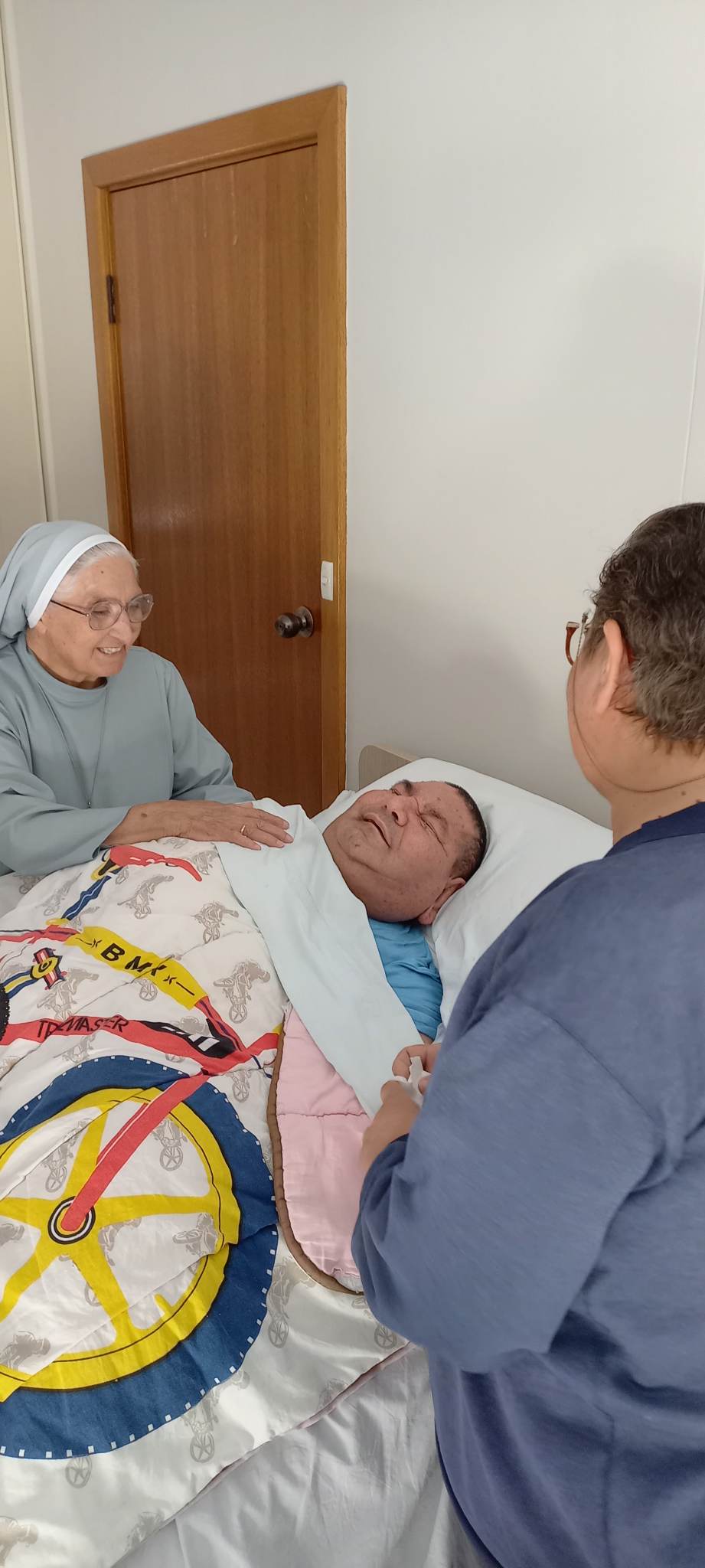 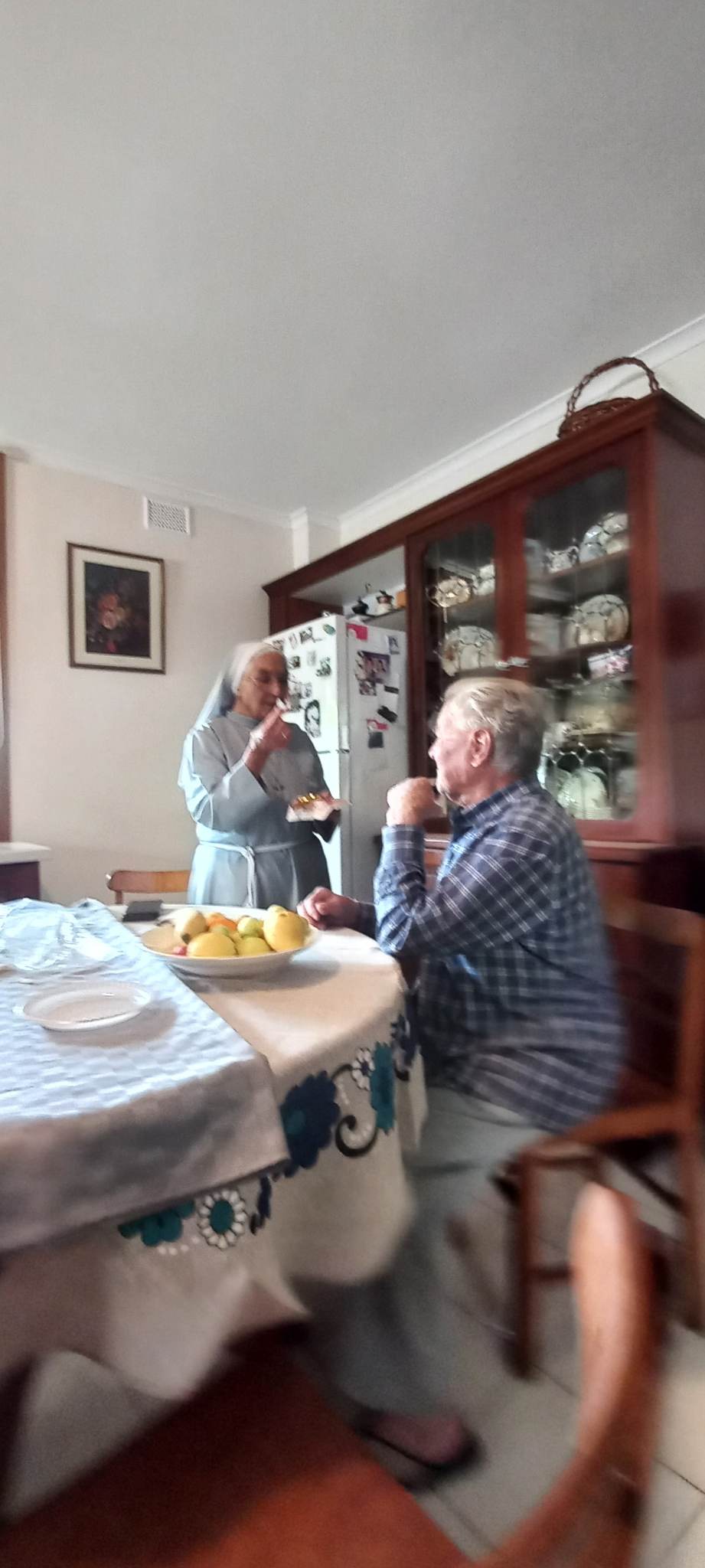 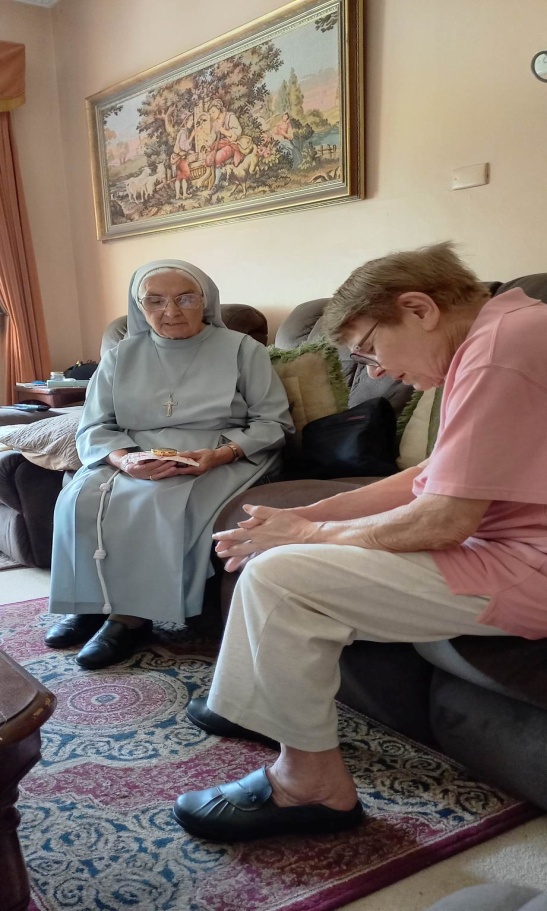 ST. HILARION NURSING HOMESEATON
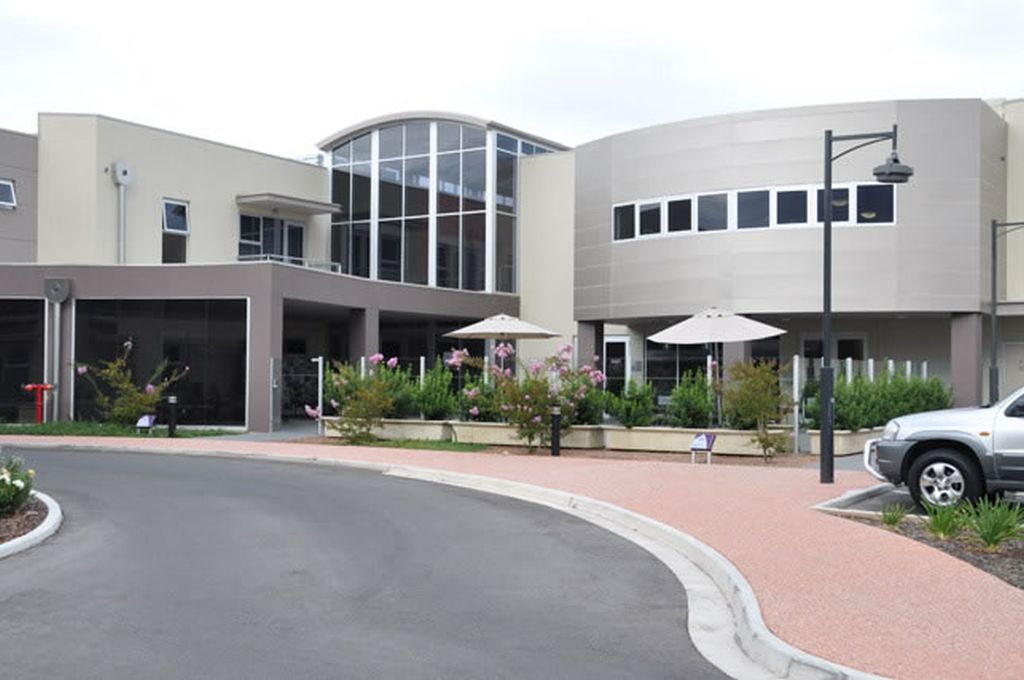 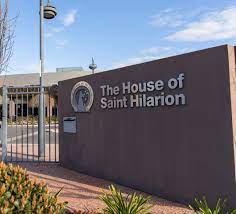 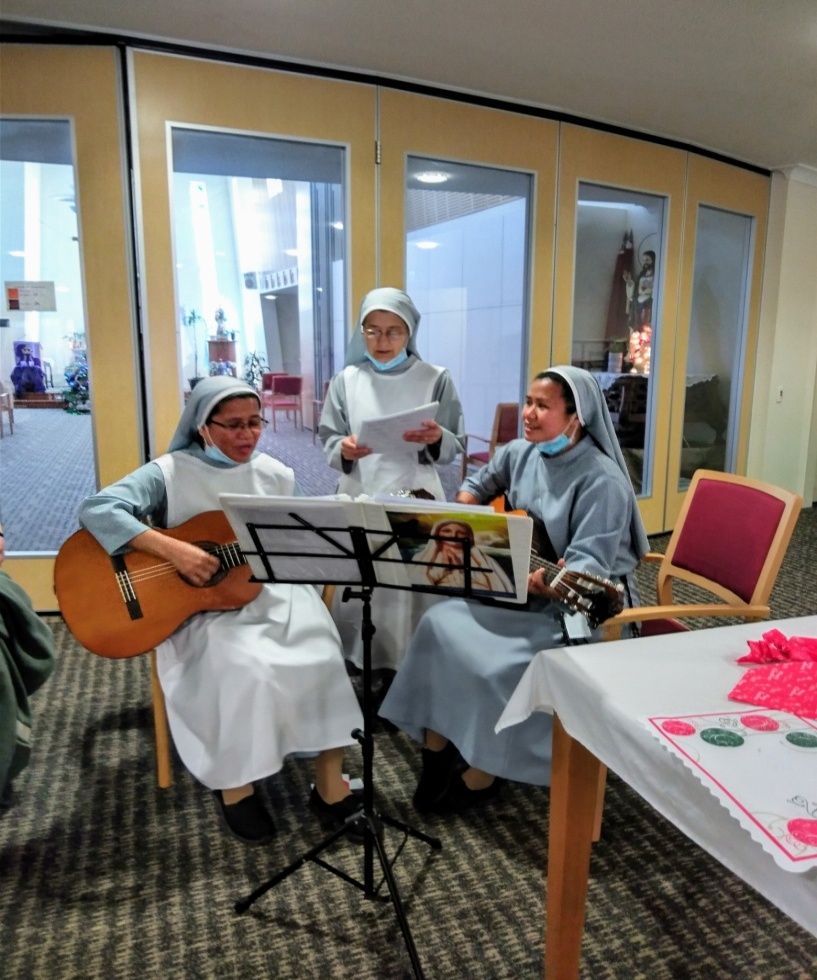 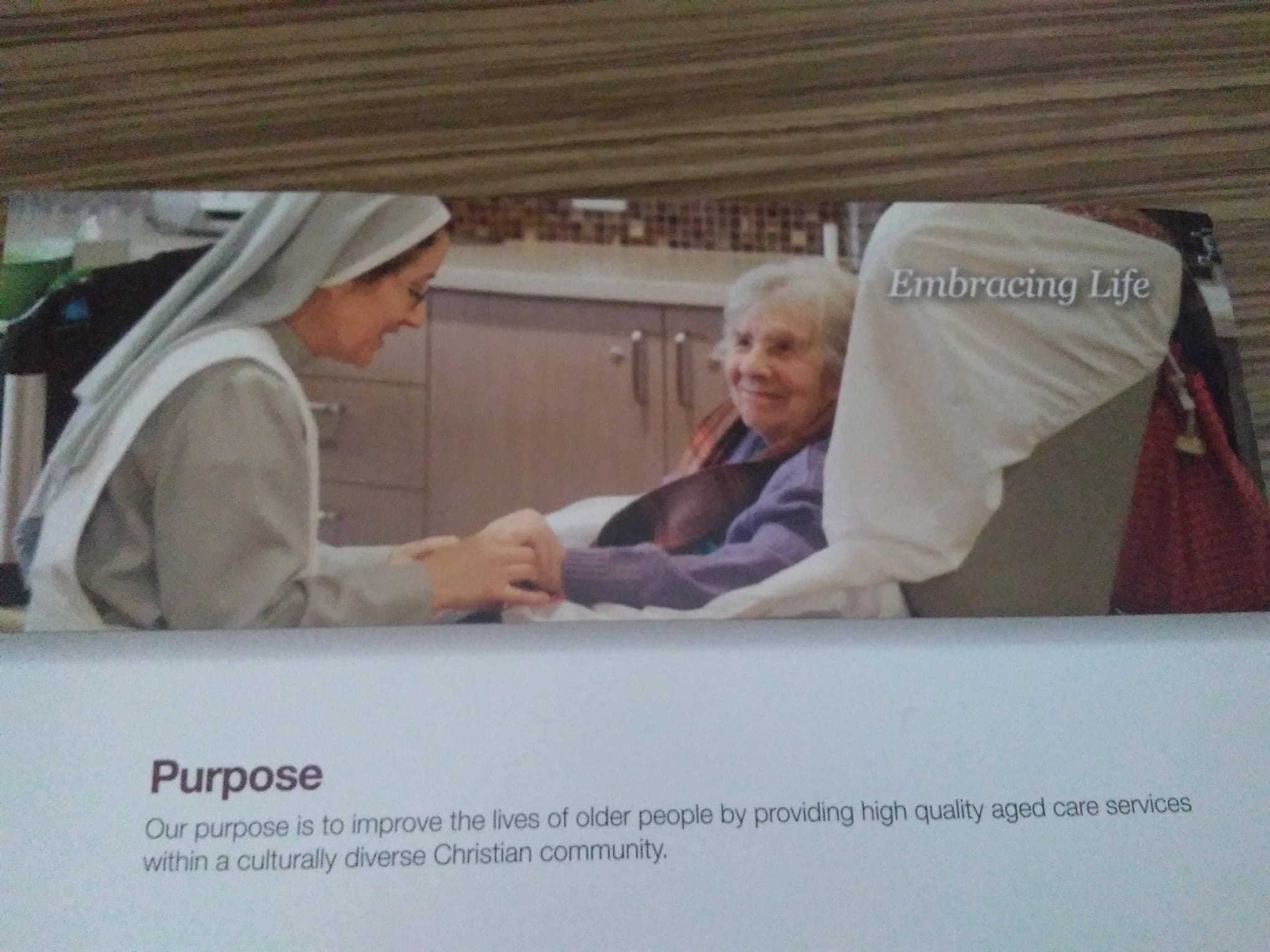 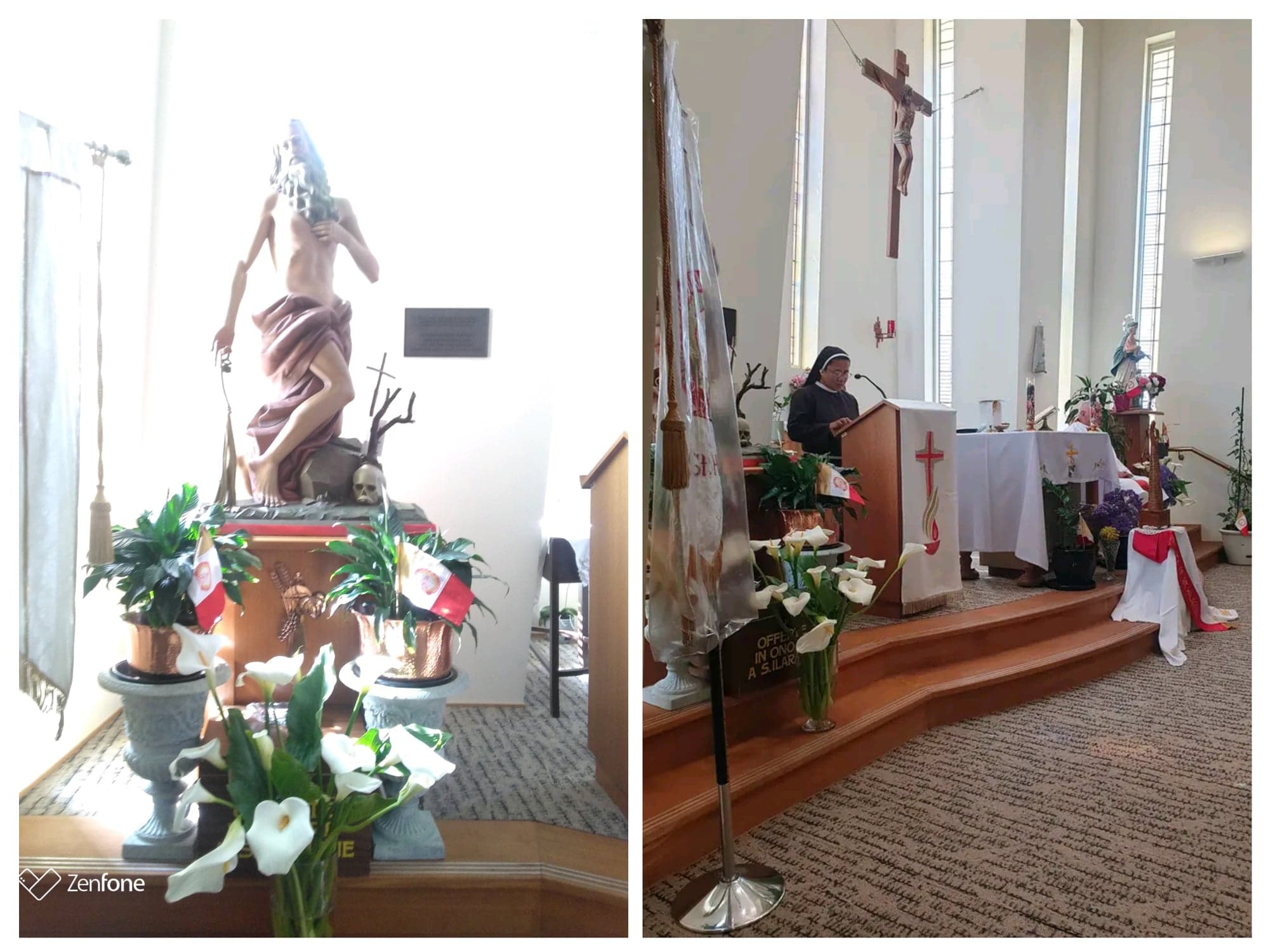 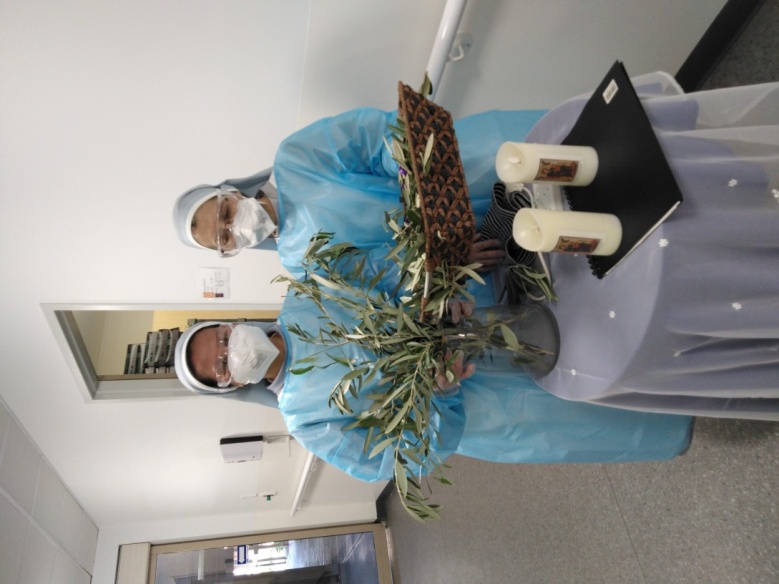 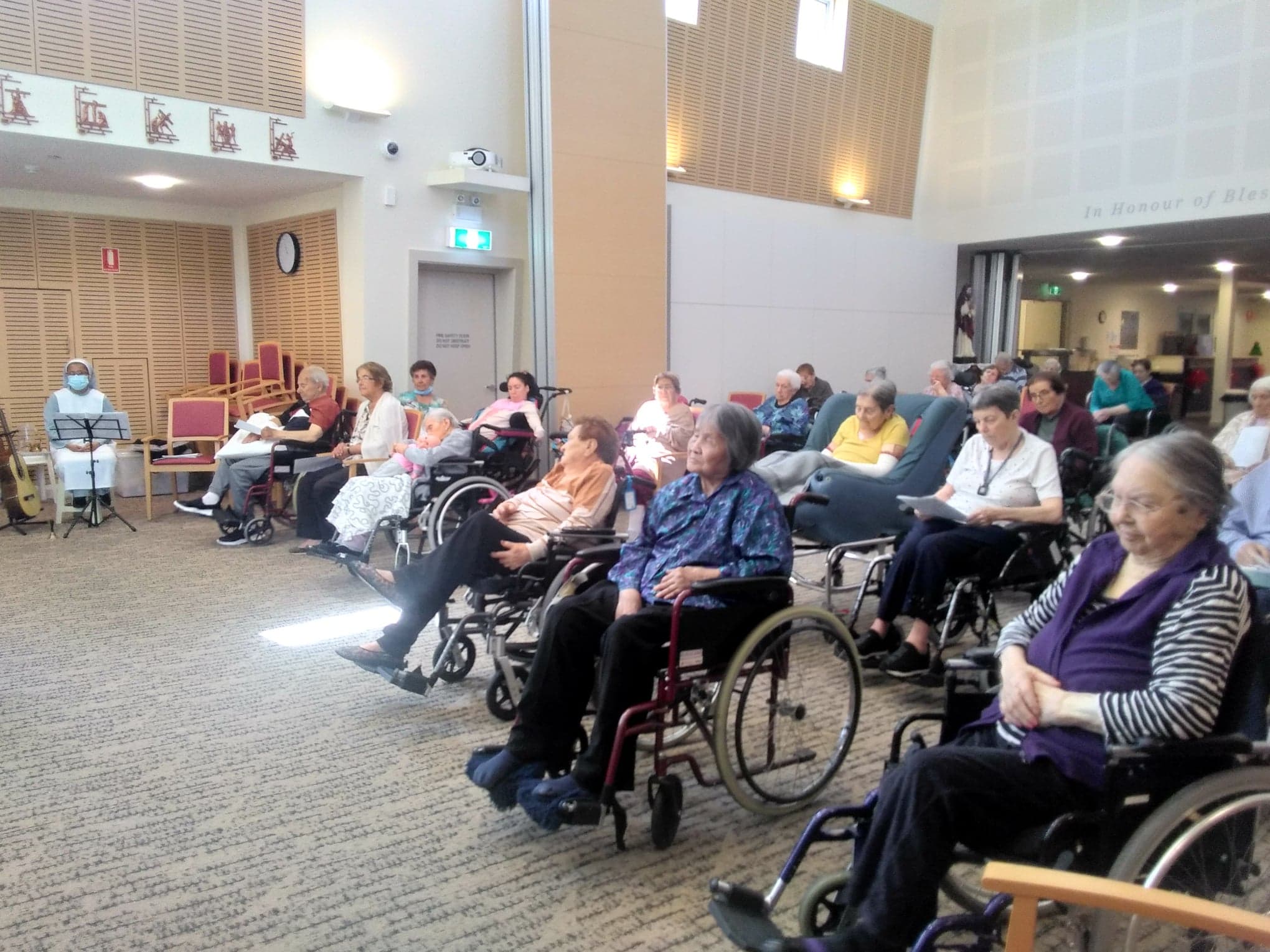 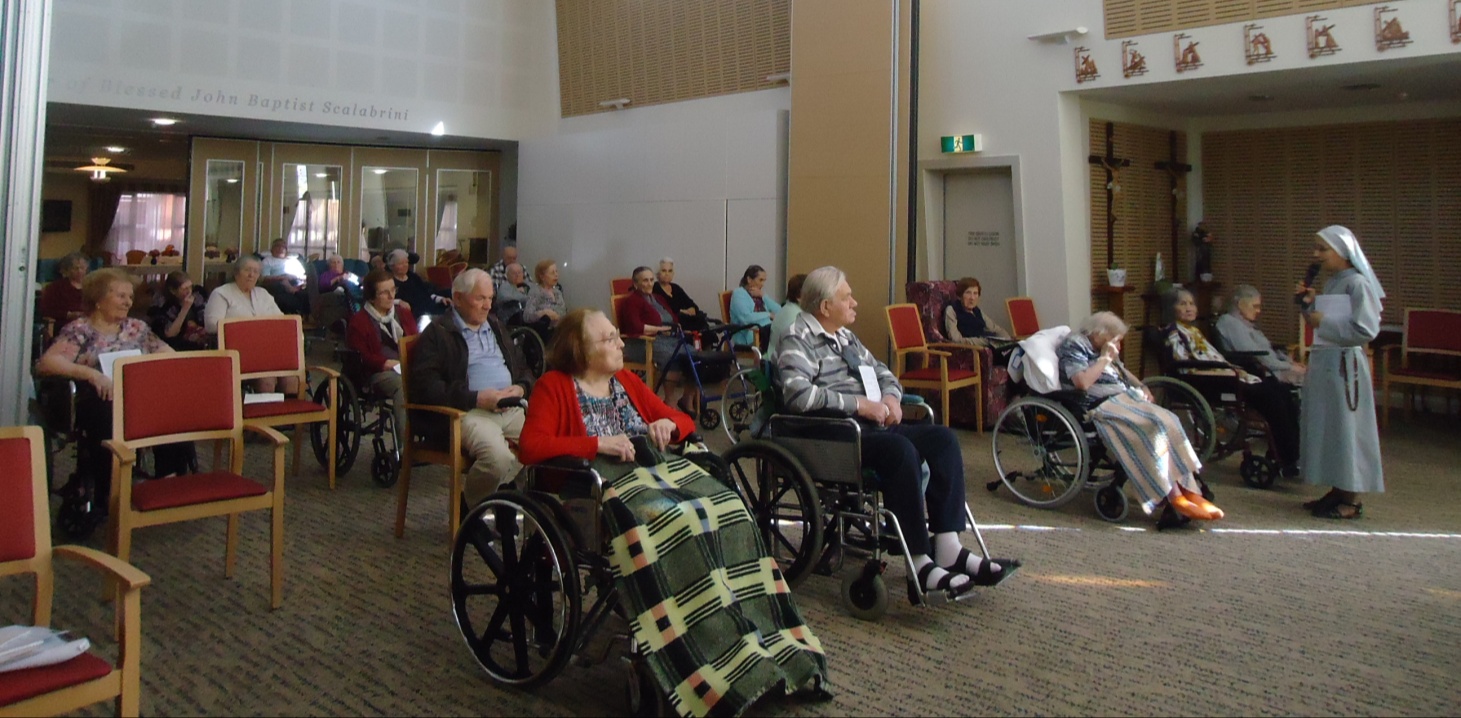 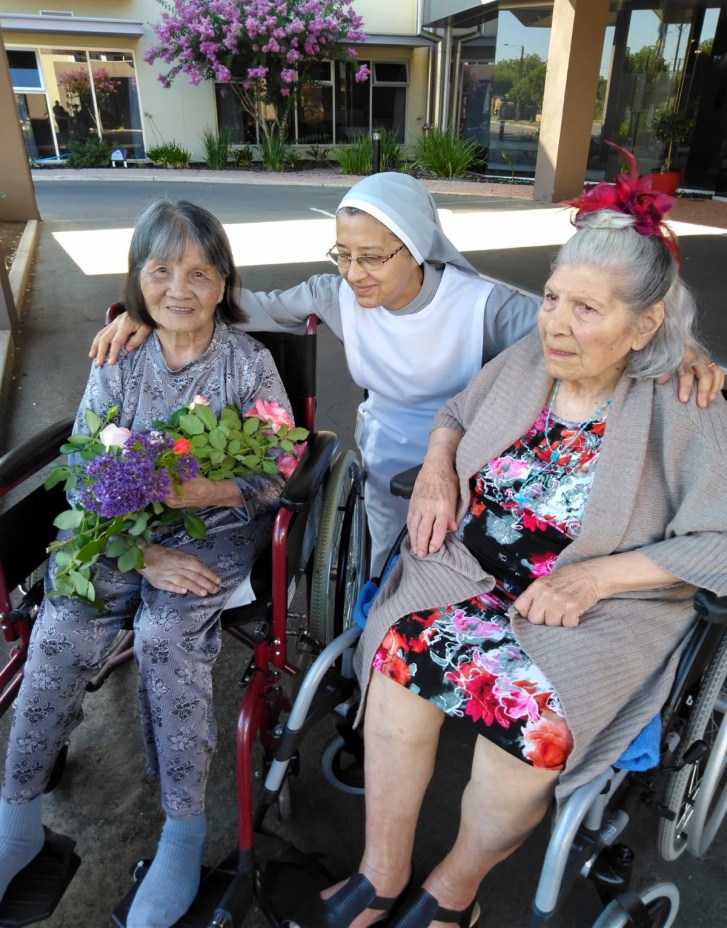 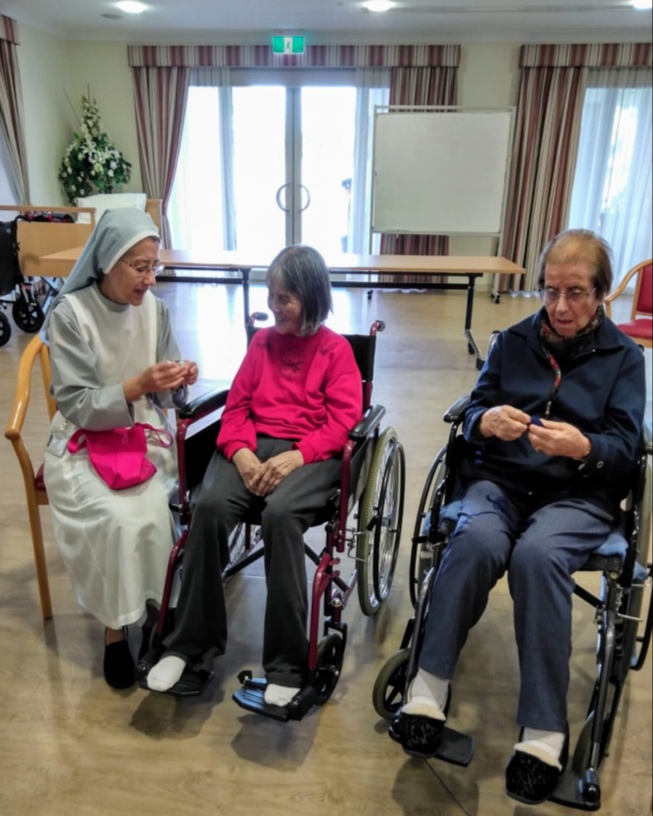 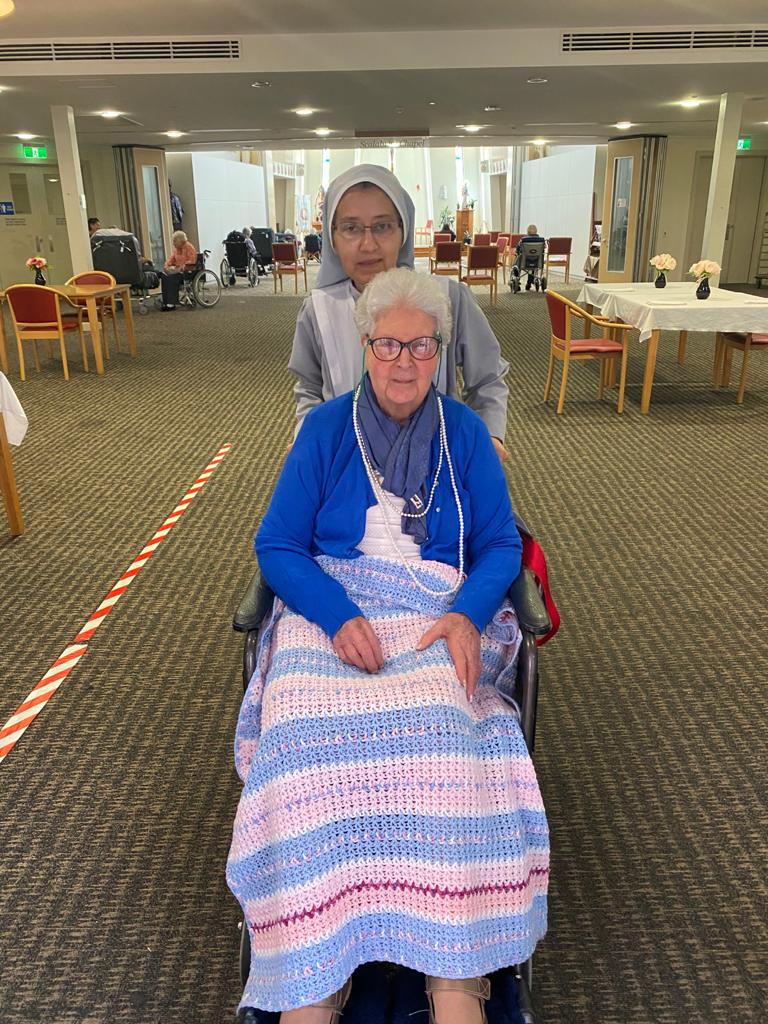 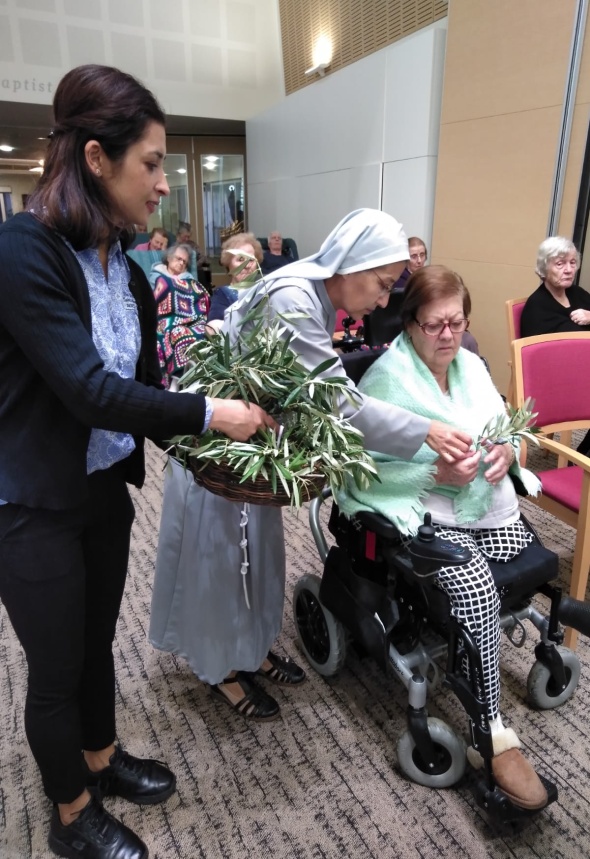 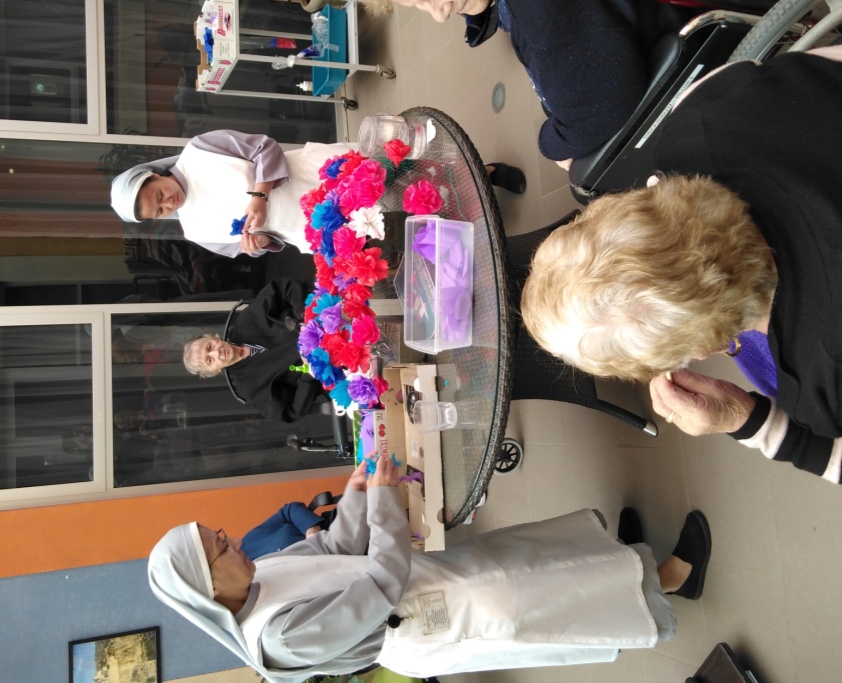 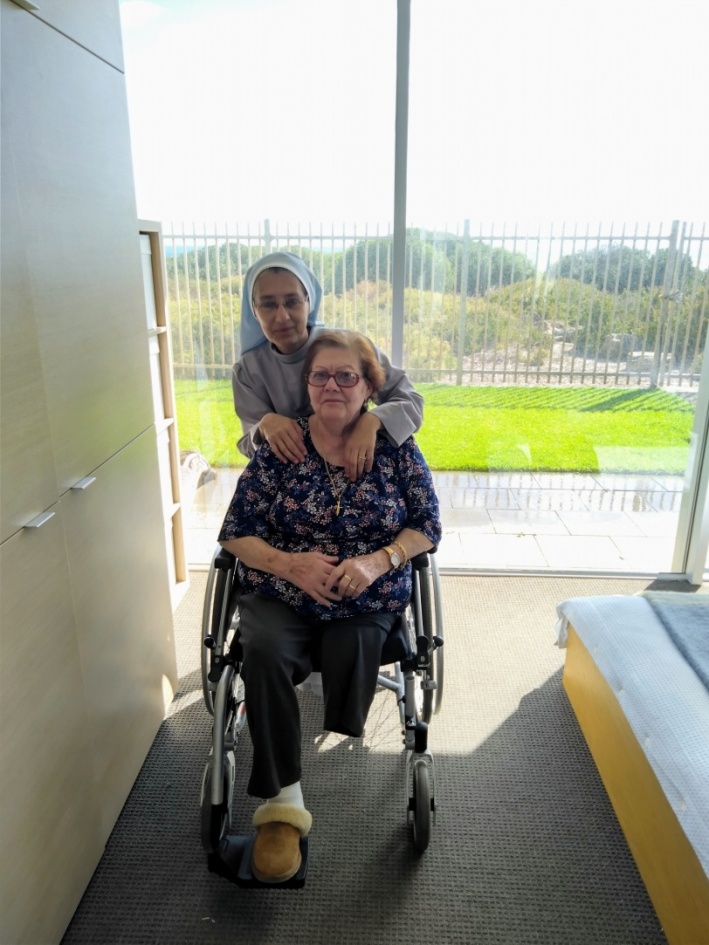 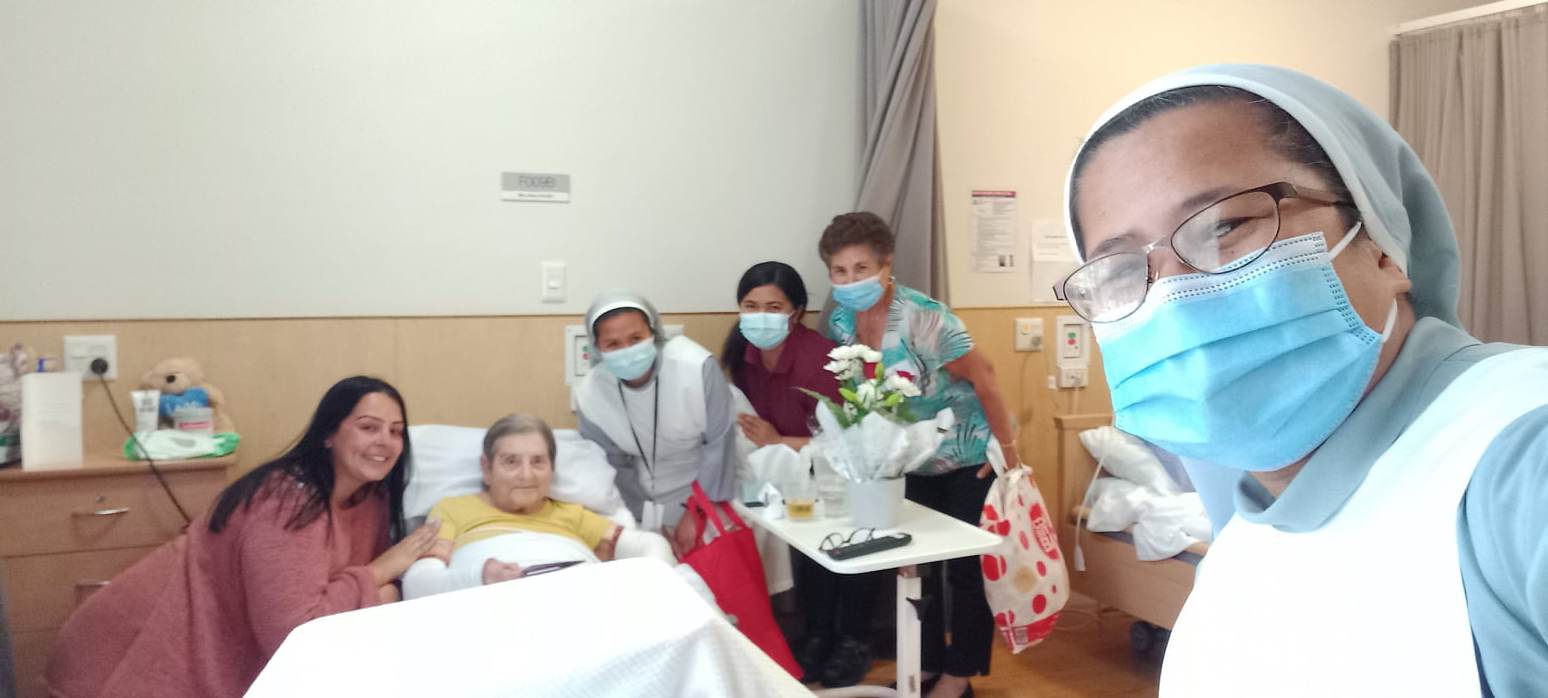 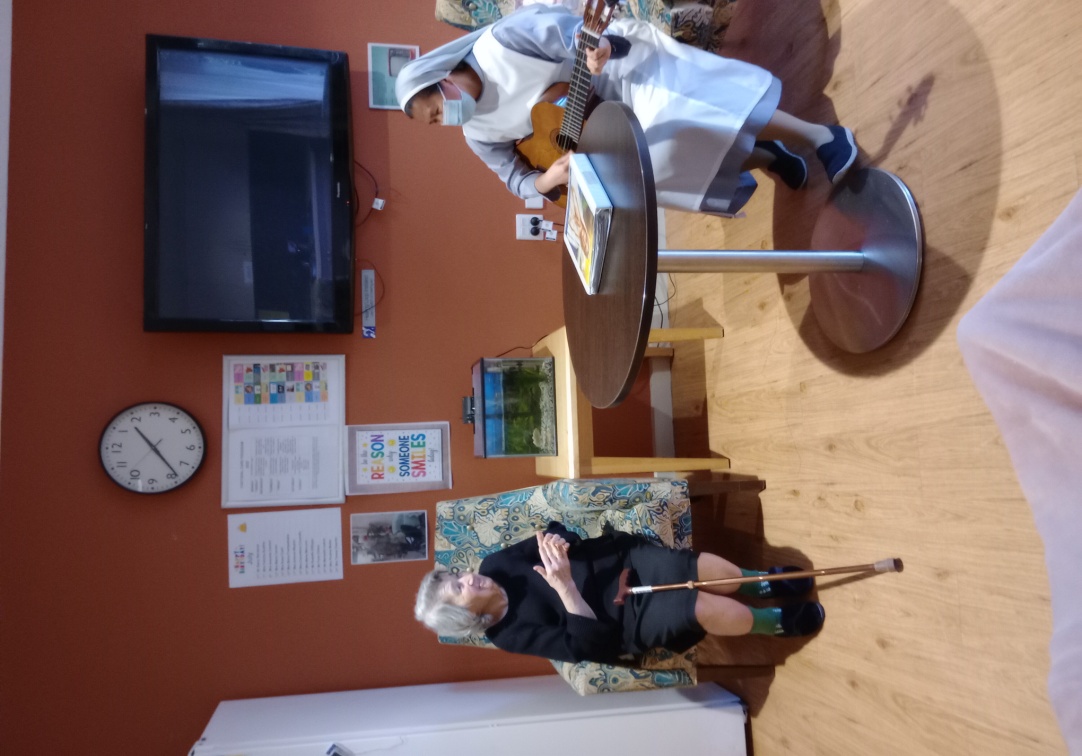 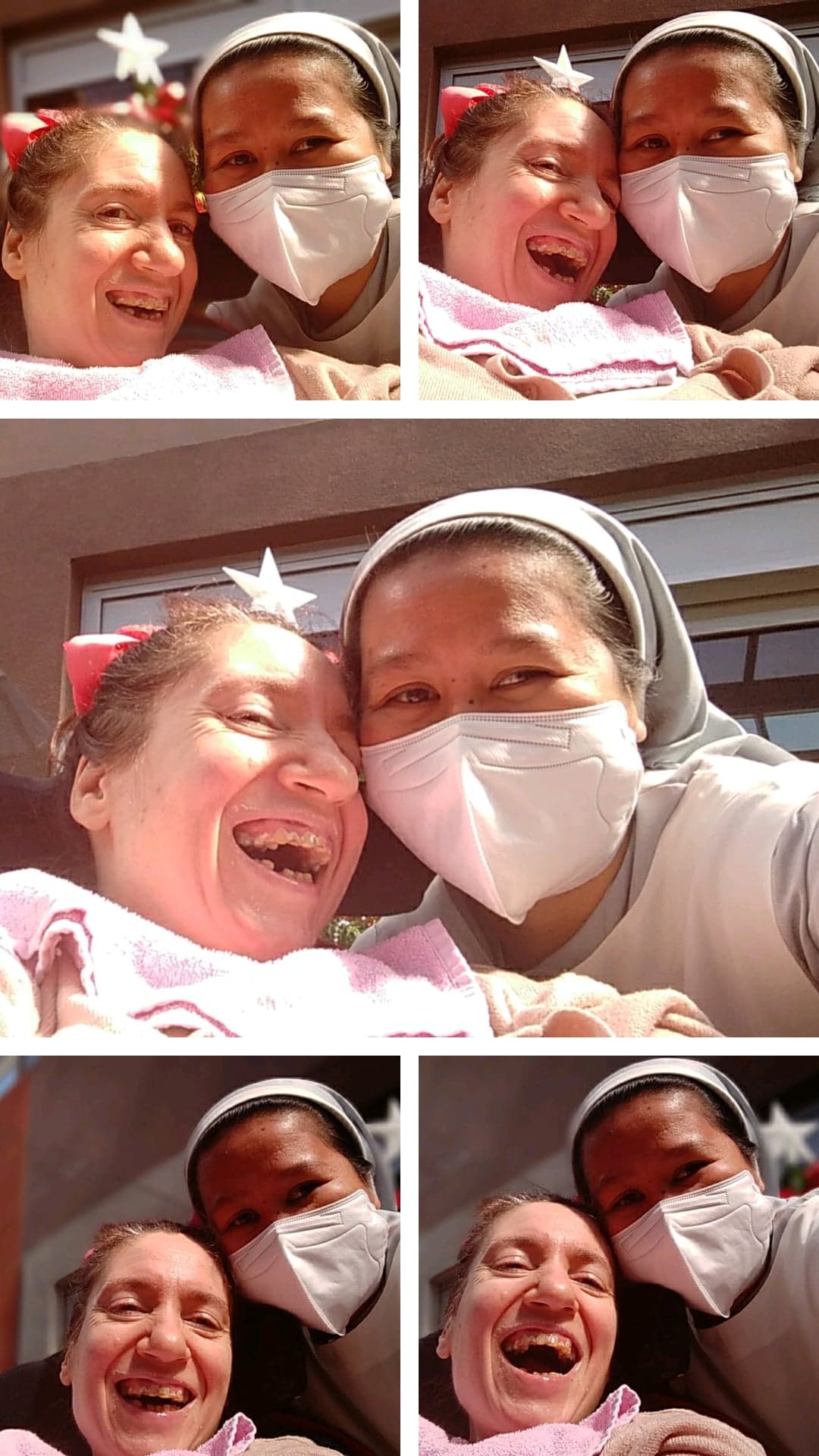 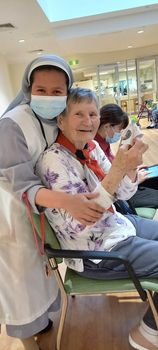 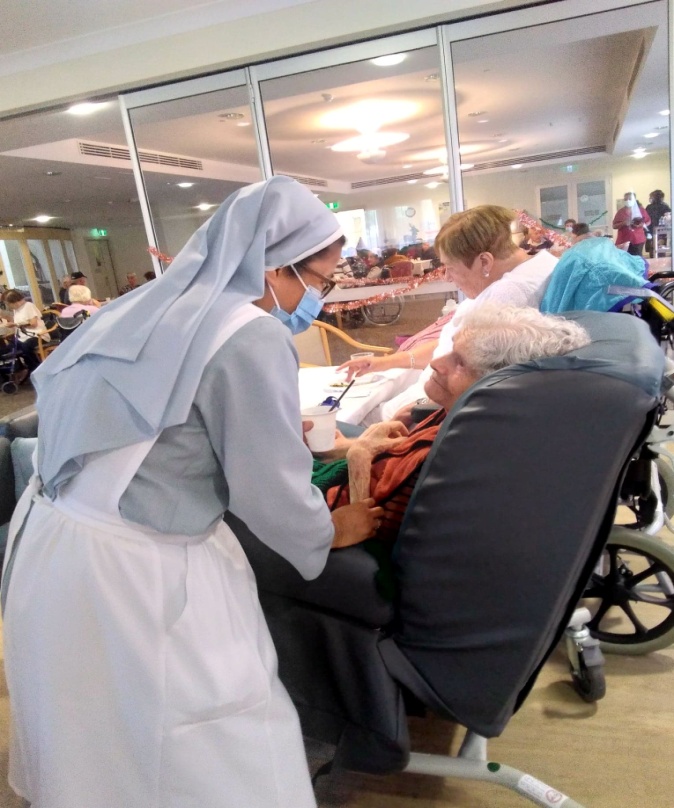 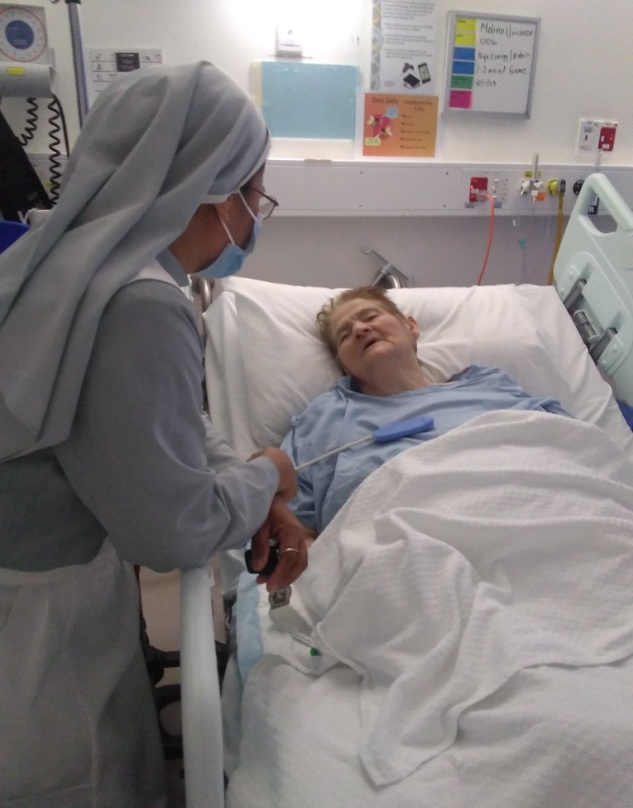 ST. HILARION VILLA FULHAM
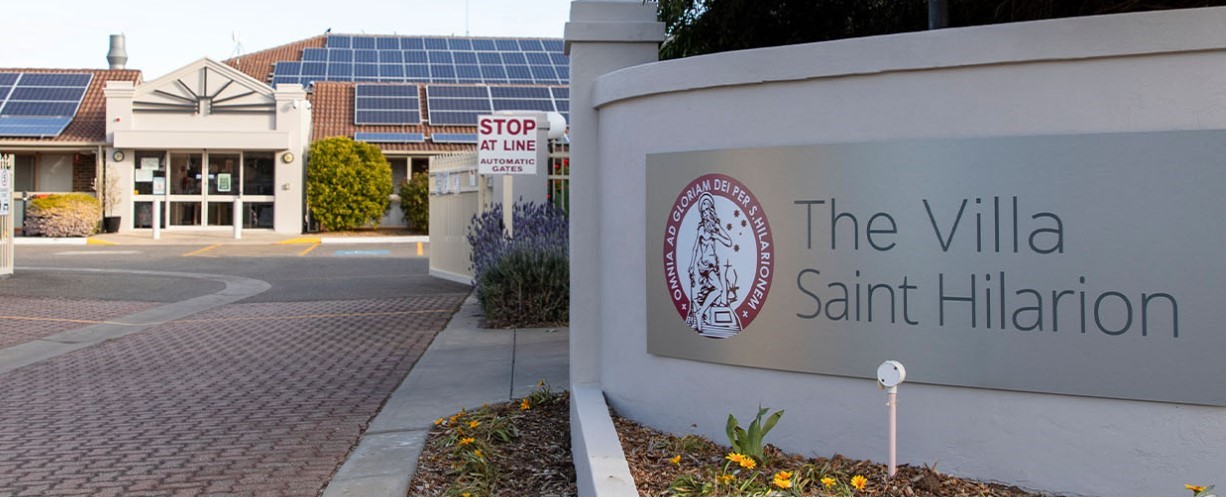 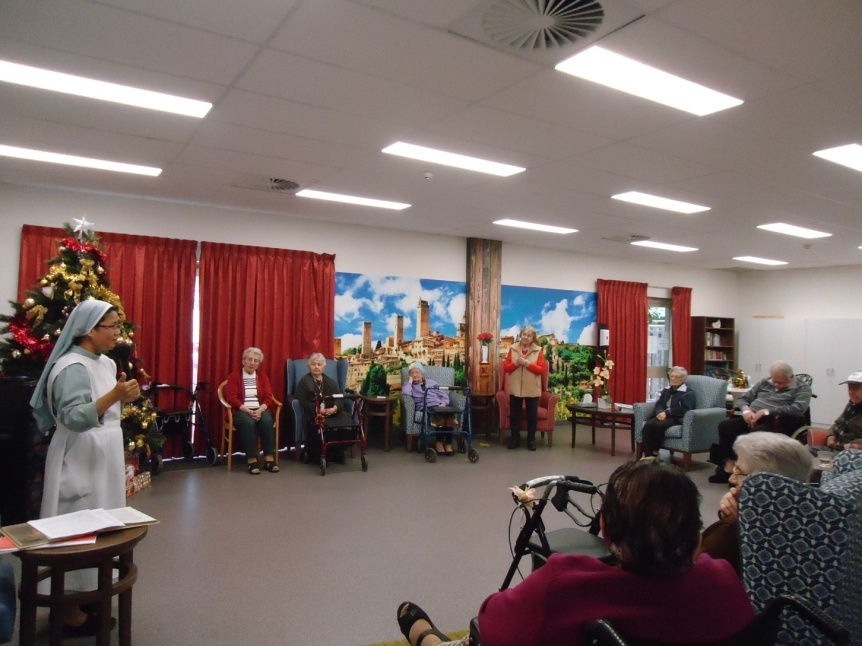 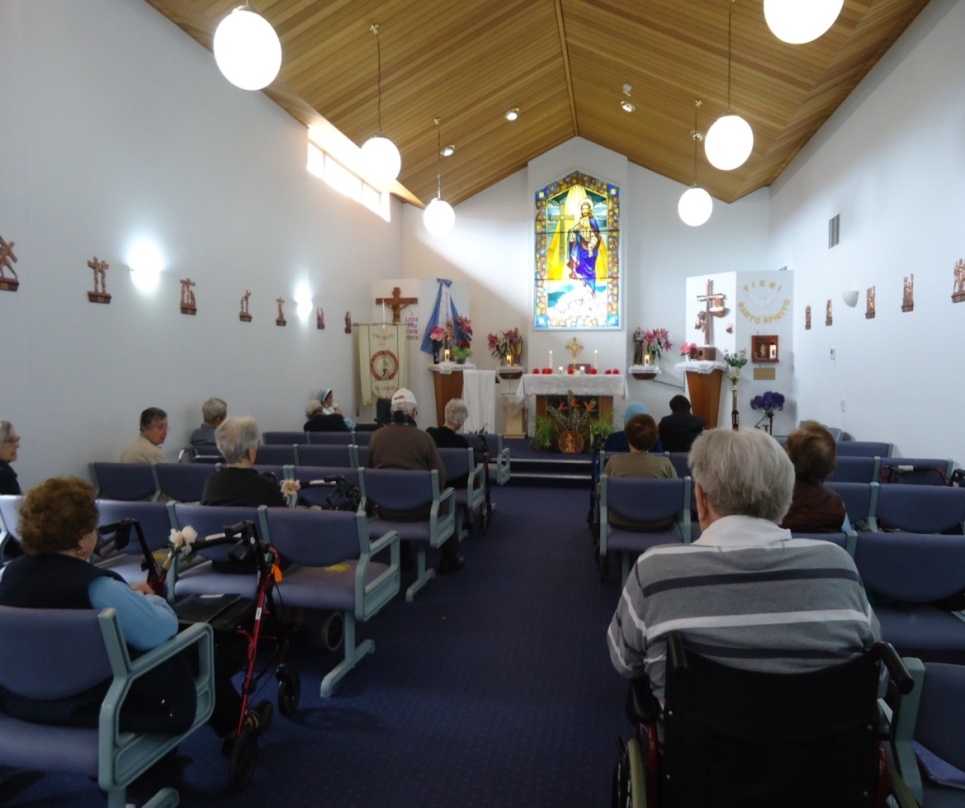 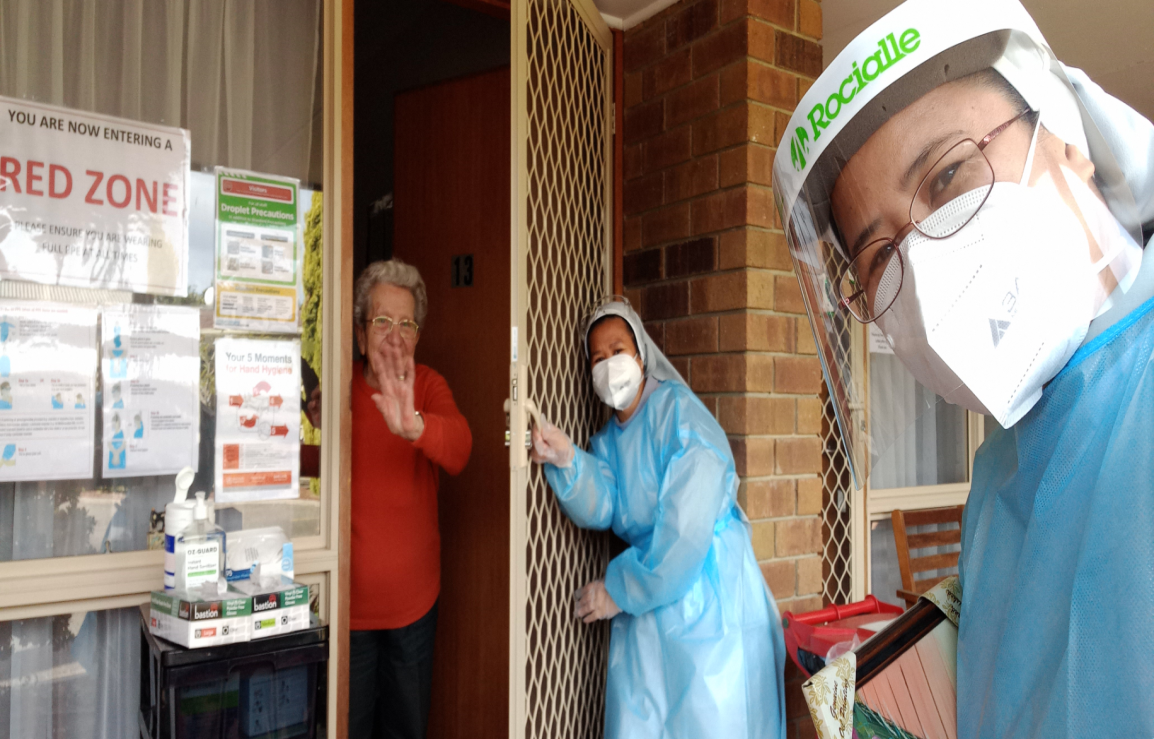 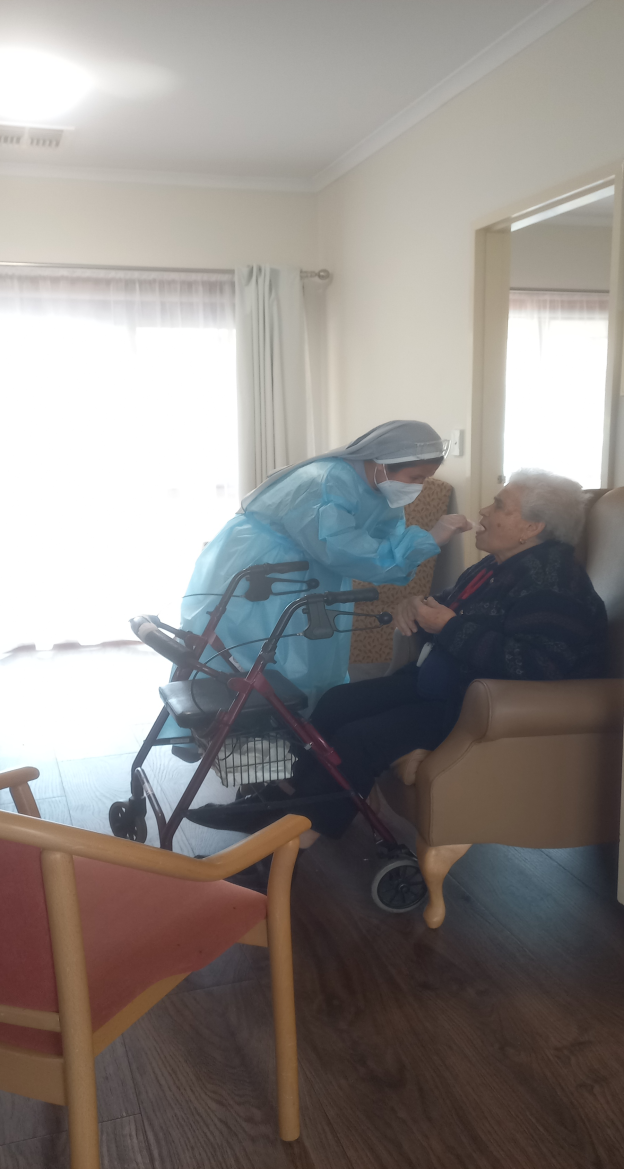 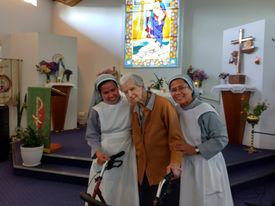 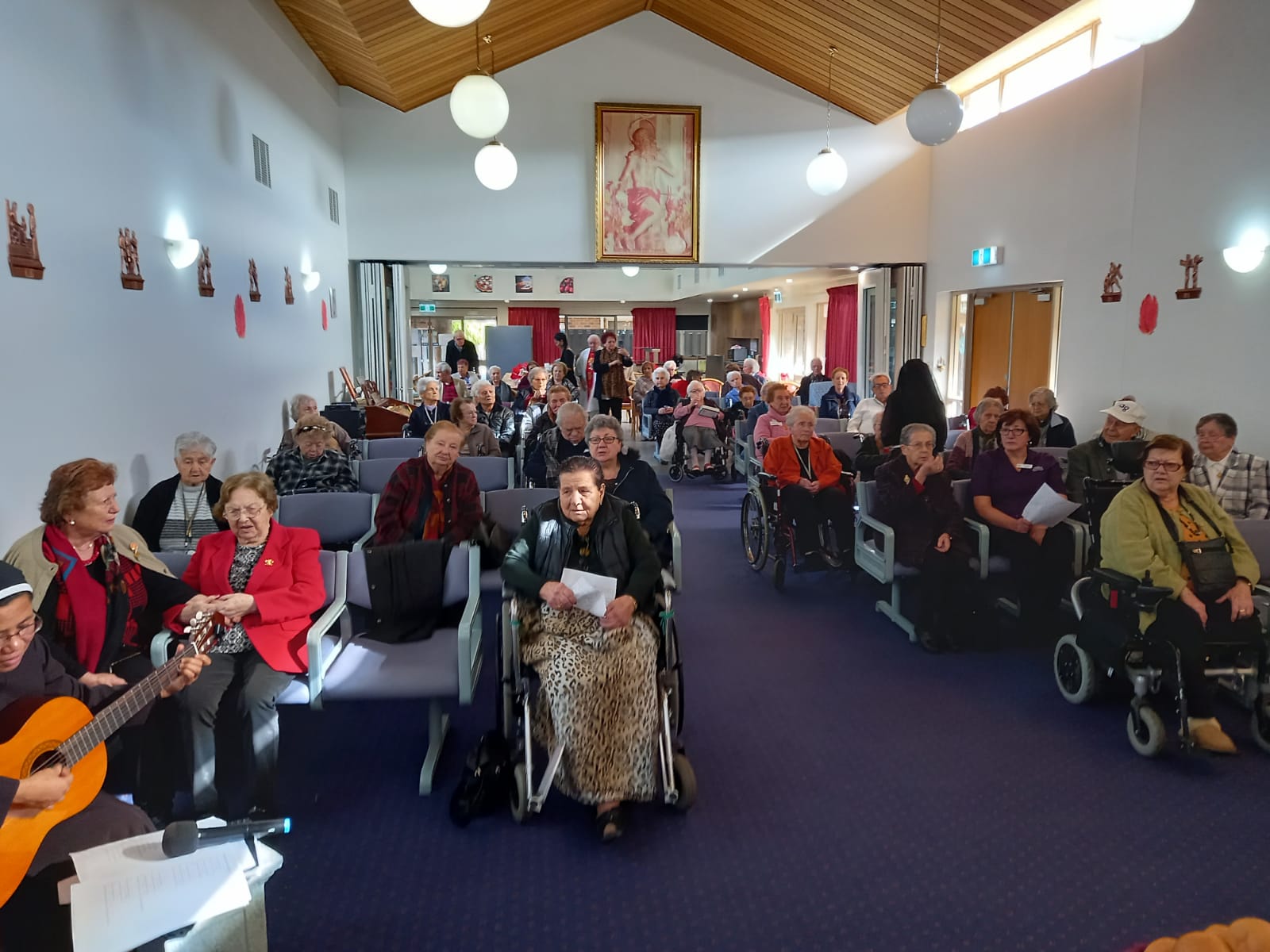 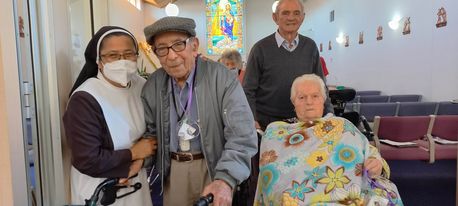 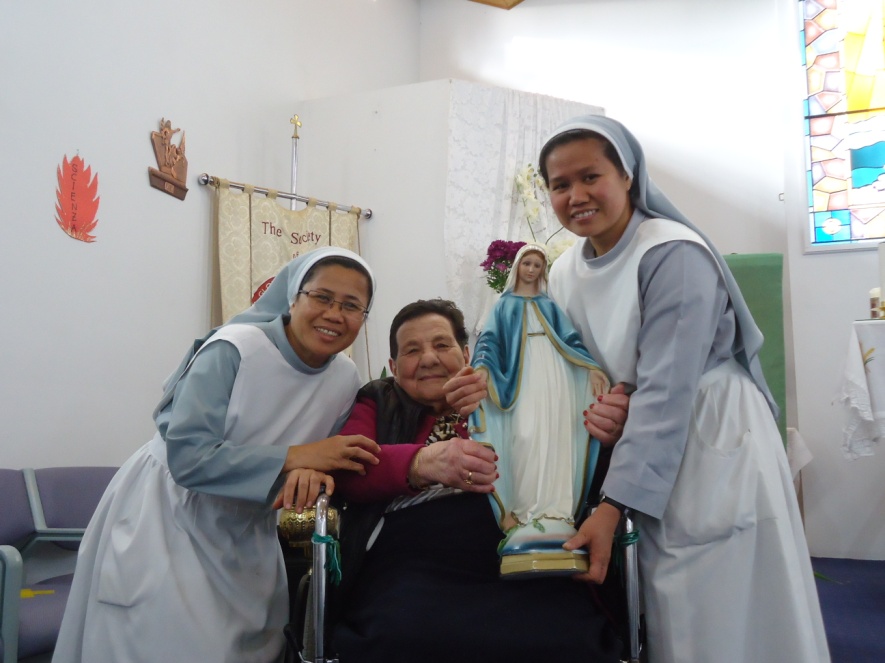 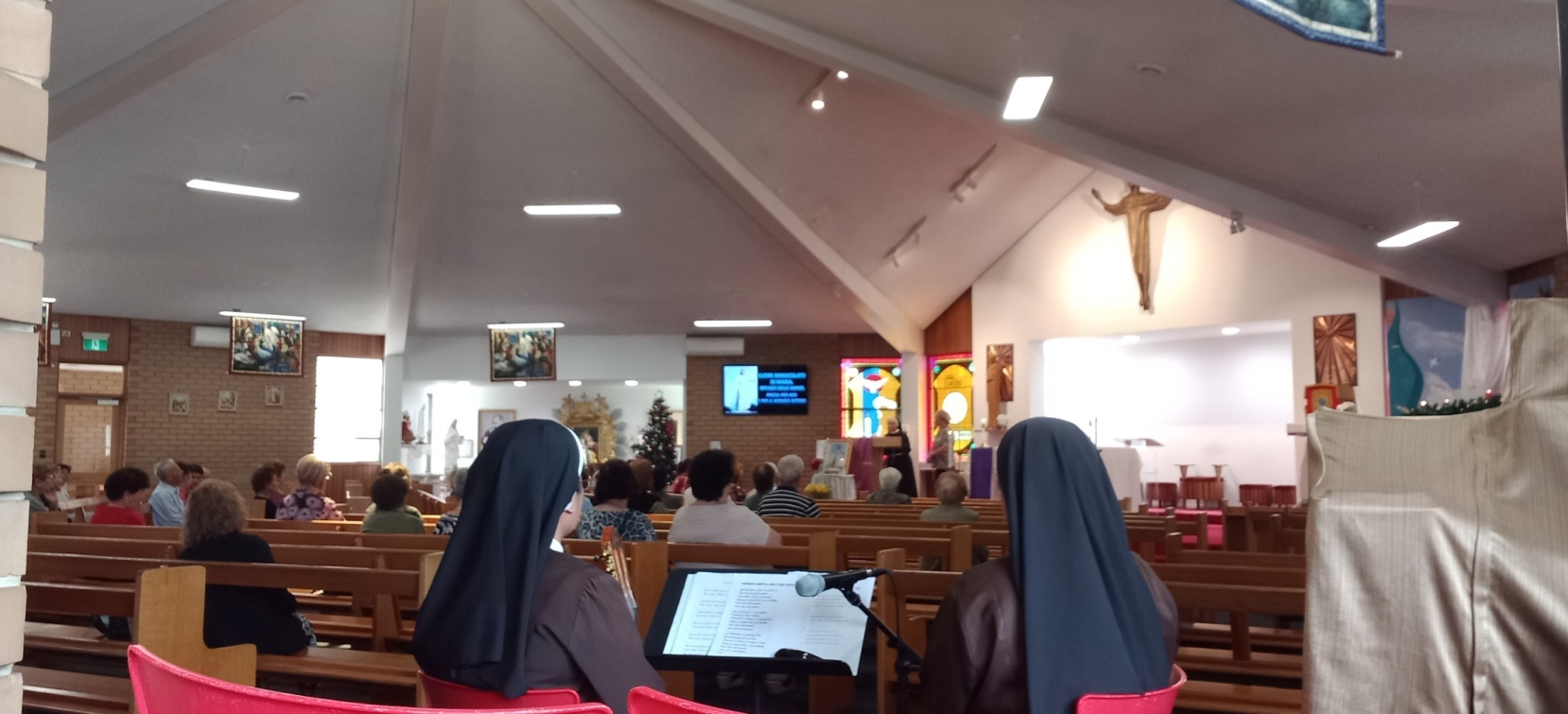 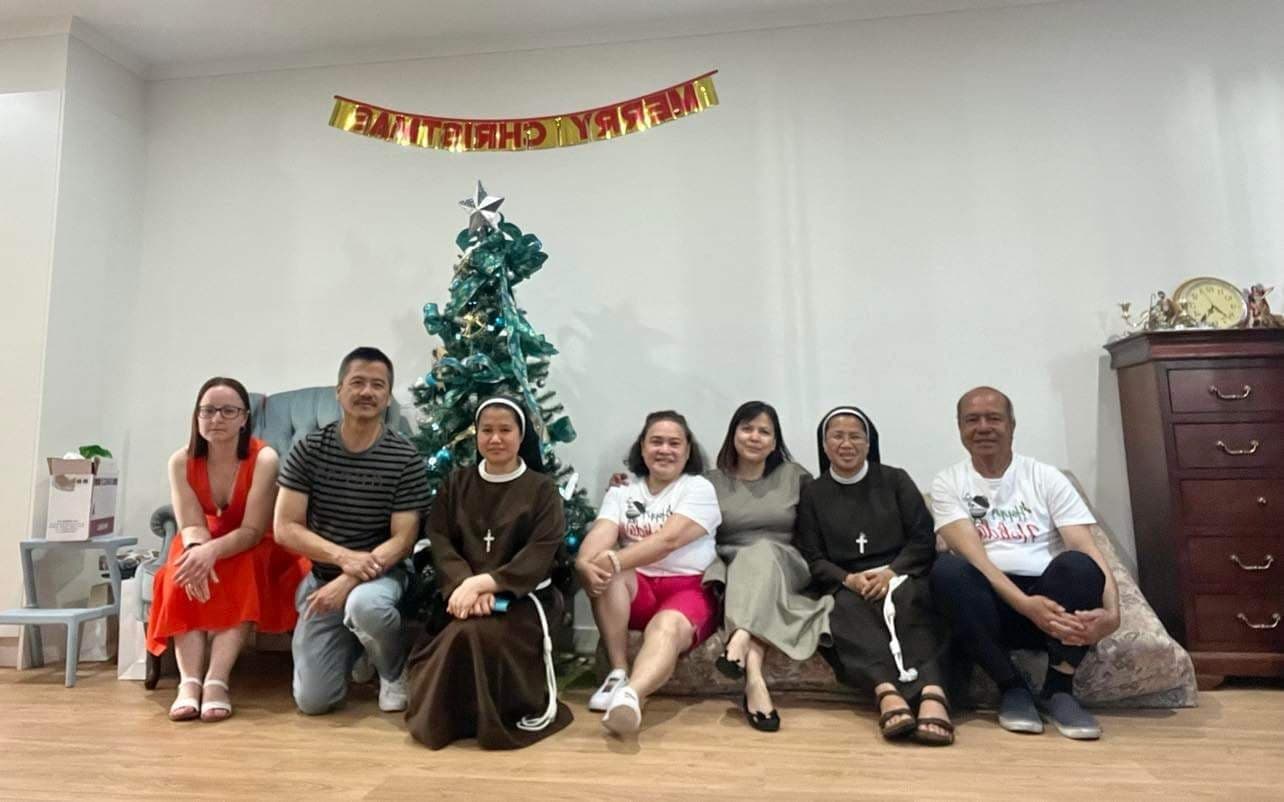 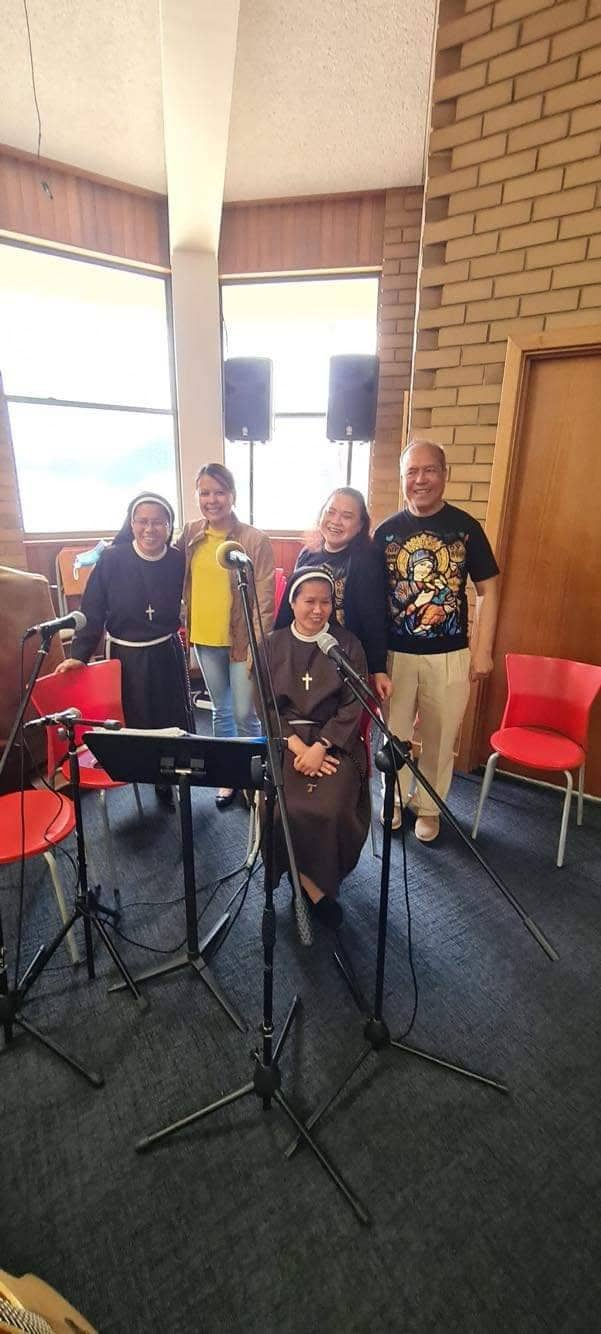 MATER CHRISTI CHOIR
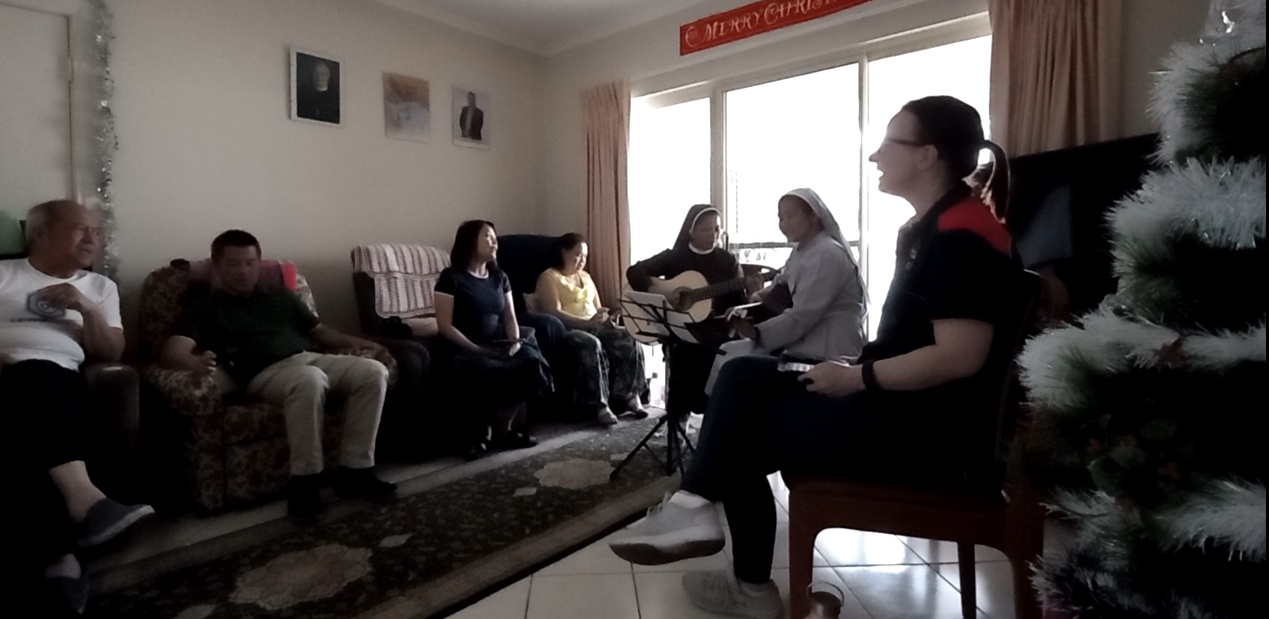 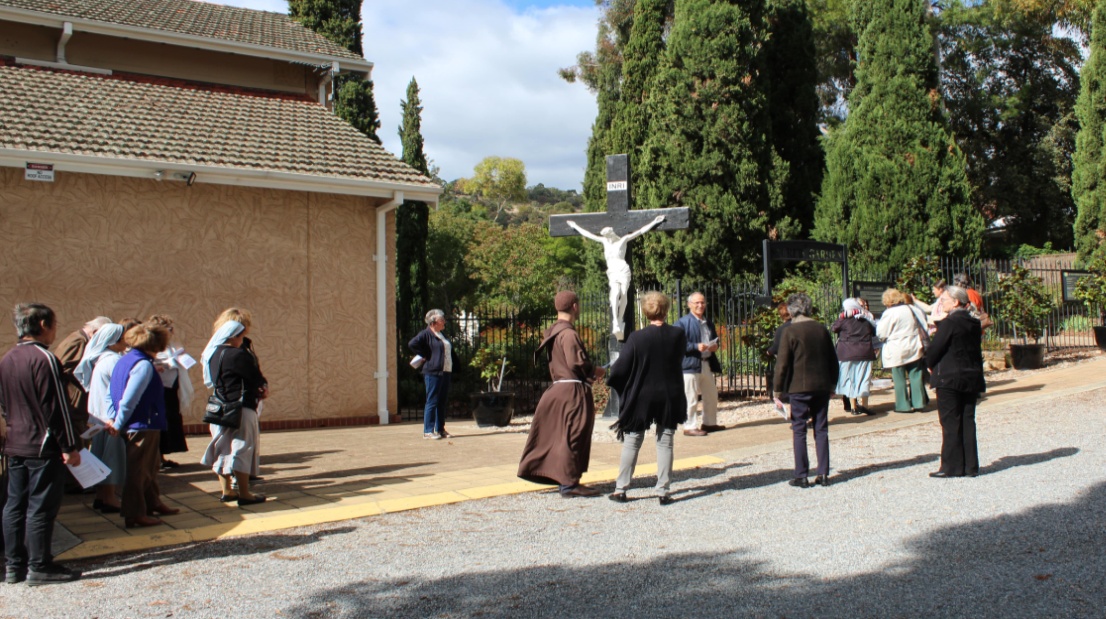 FRANCISCAN GATHERING
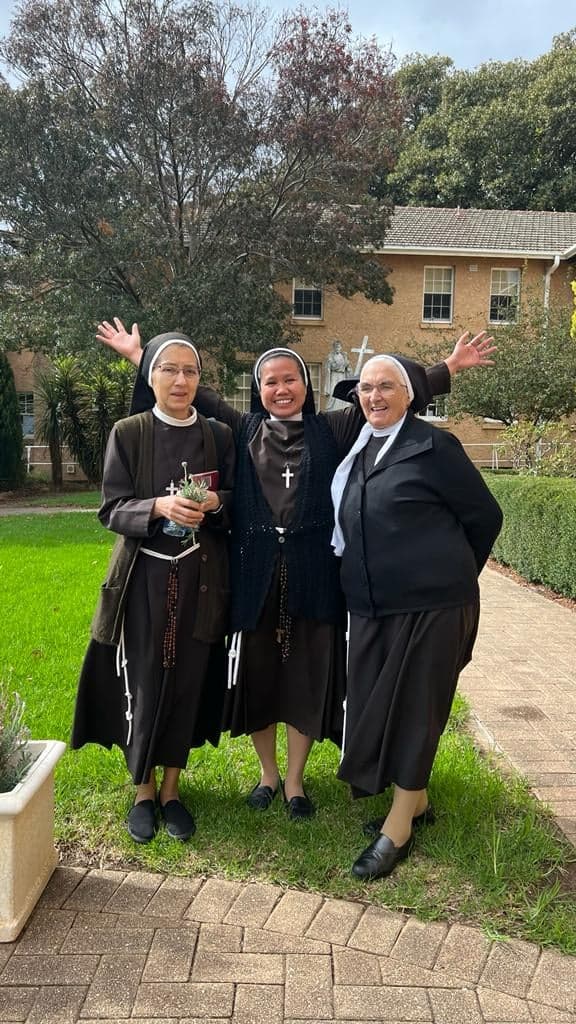 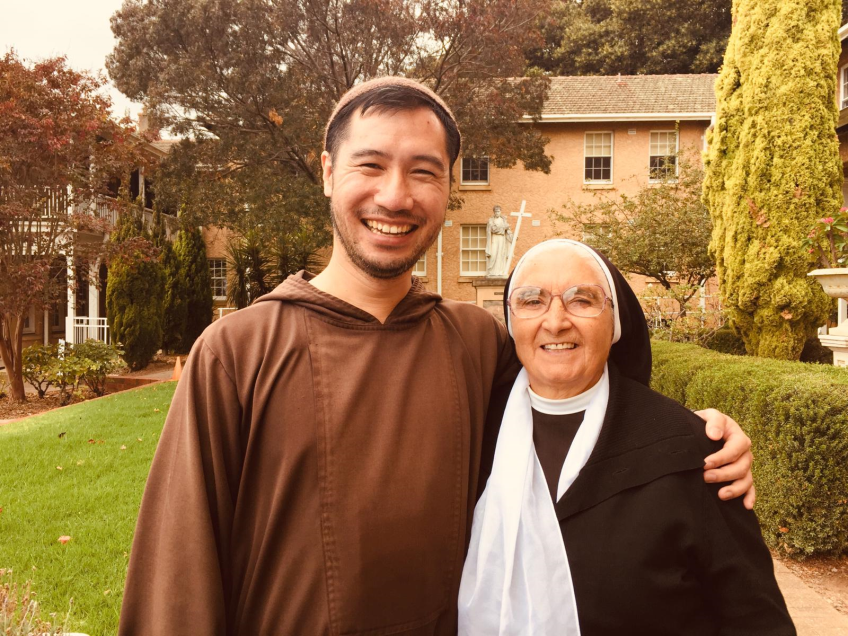 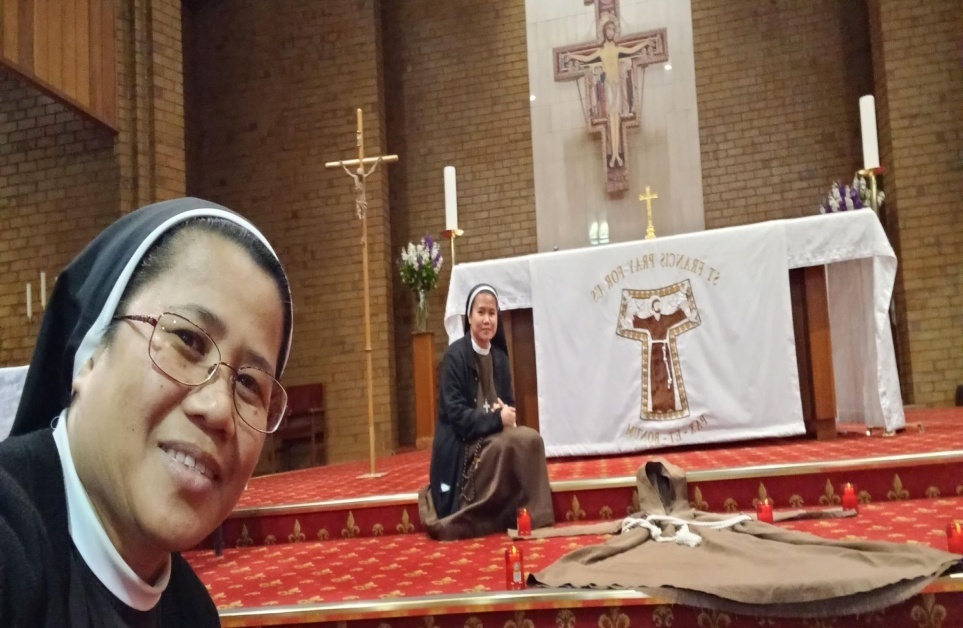 CENACOLO MARIANO (GRUPPO MAMMA NATUZZA)
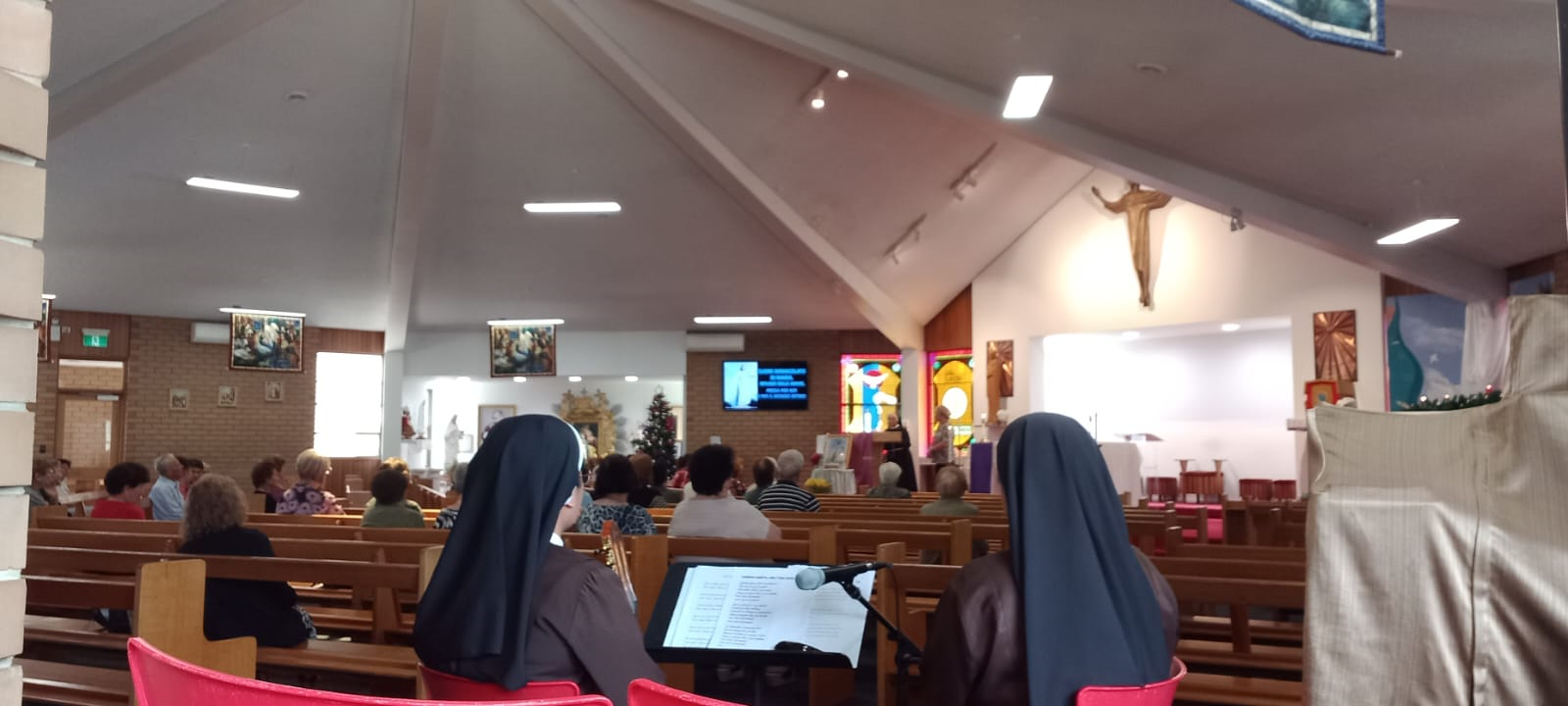 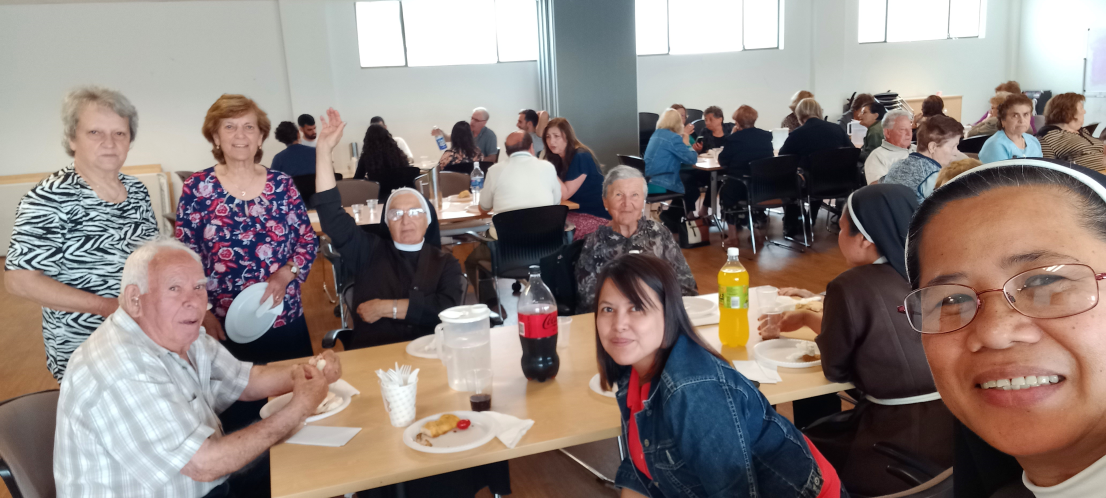 MULTI-CULTURAL PARTICIPATION
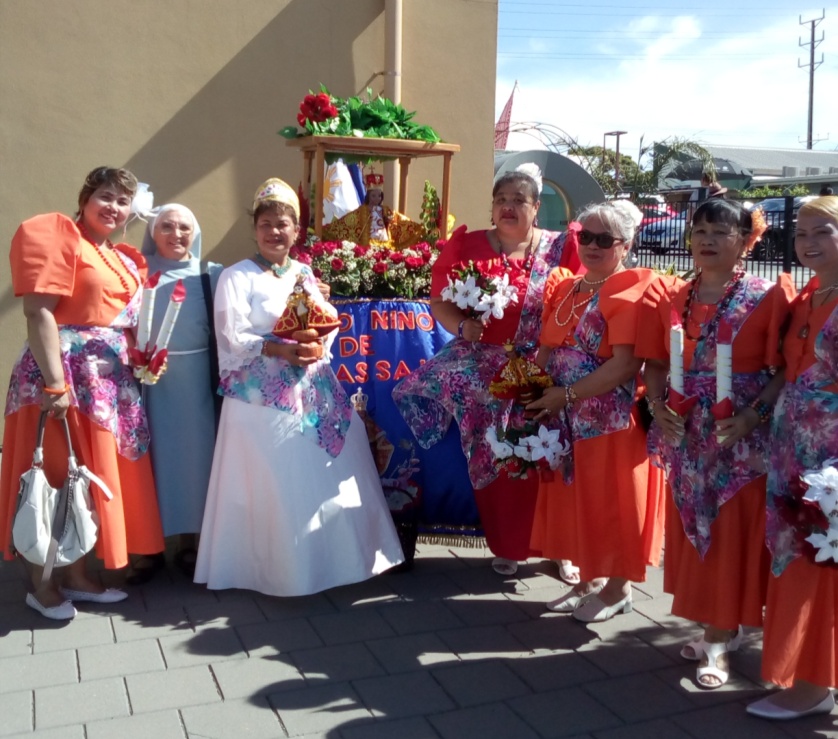 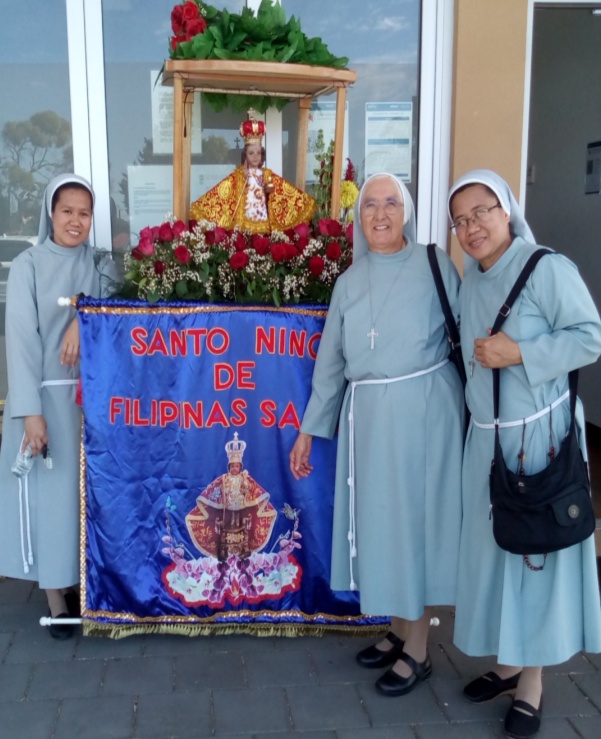 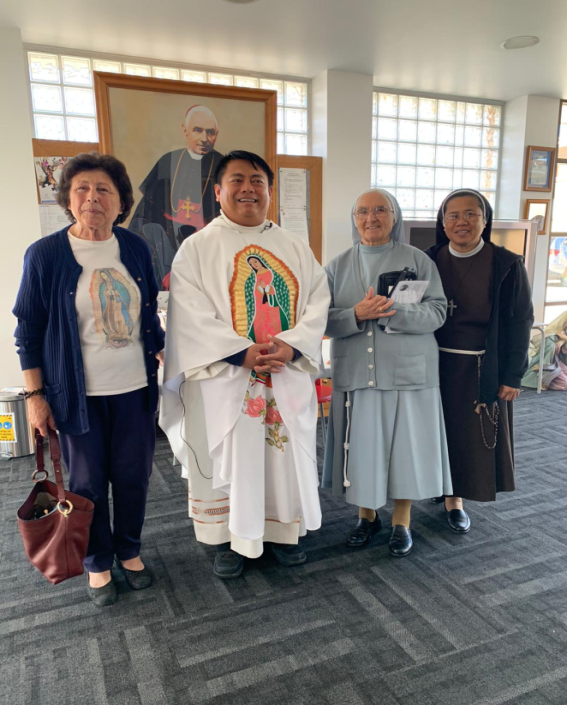 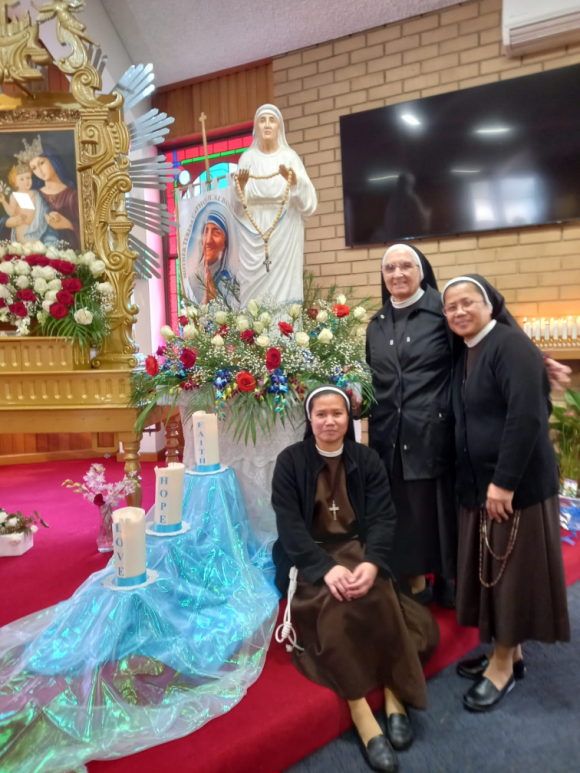 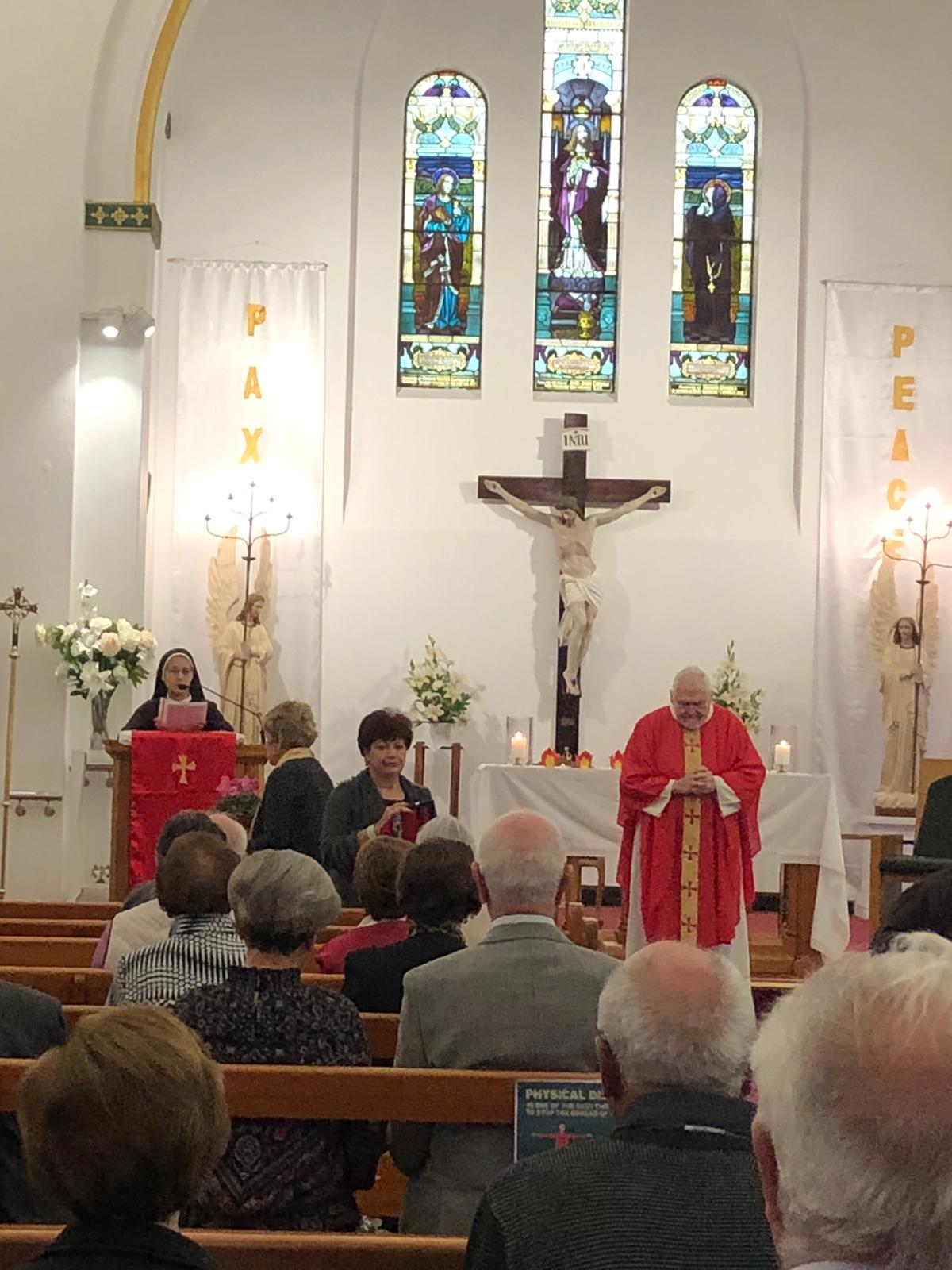 FESTA STA. RITA
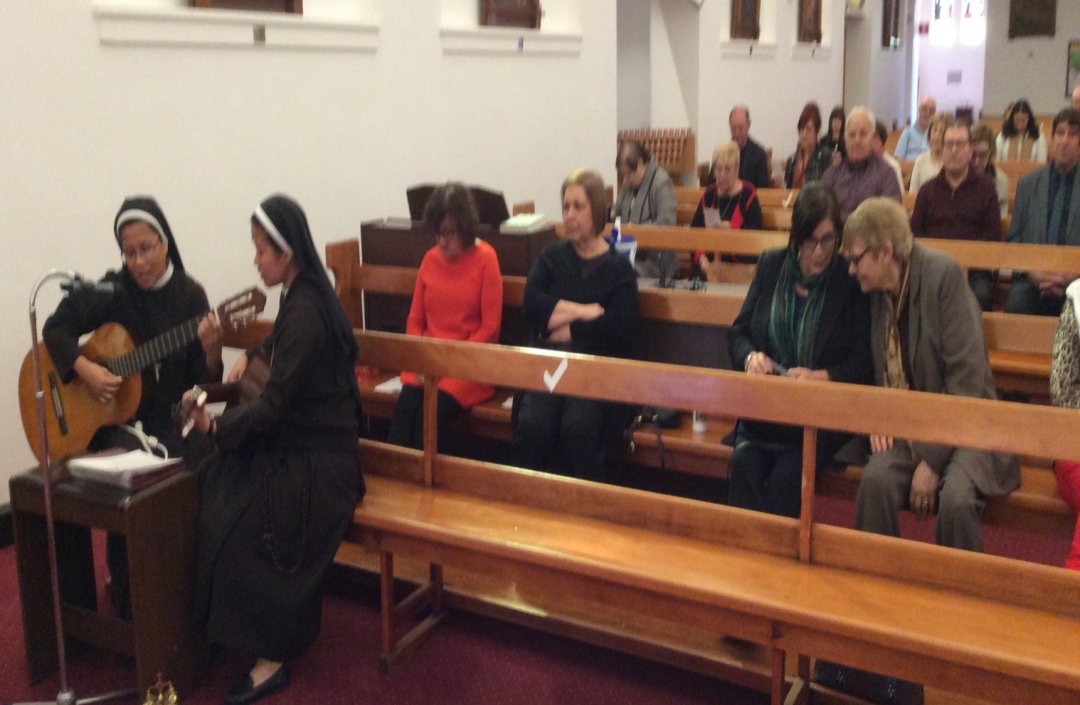 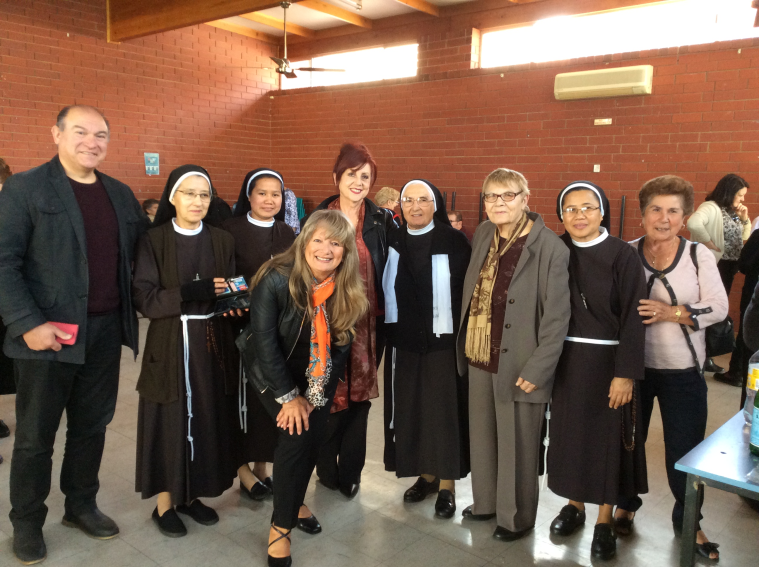 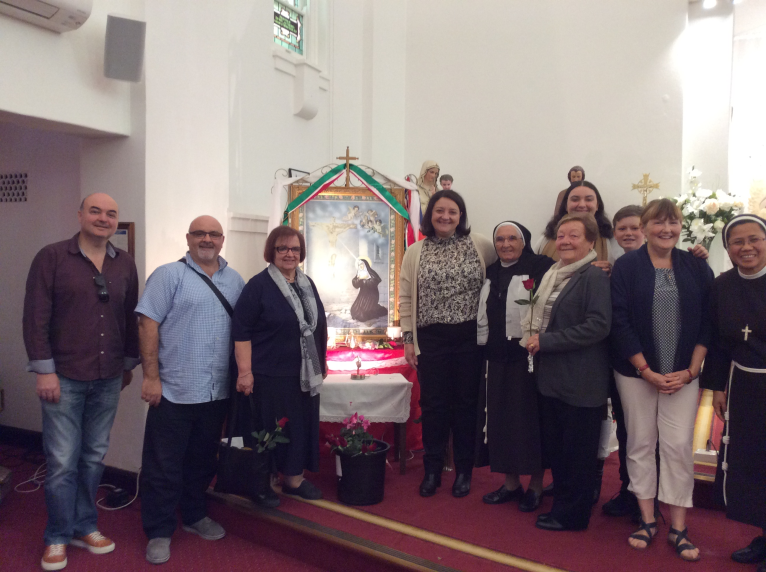 I PACCHI 
PER LE 
FILIPPINE
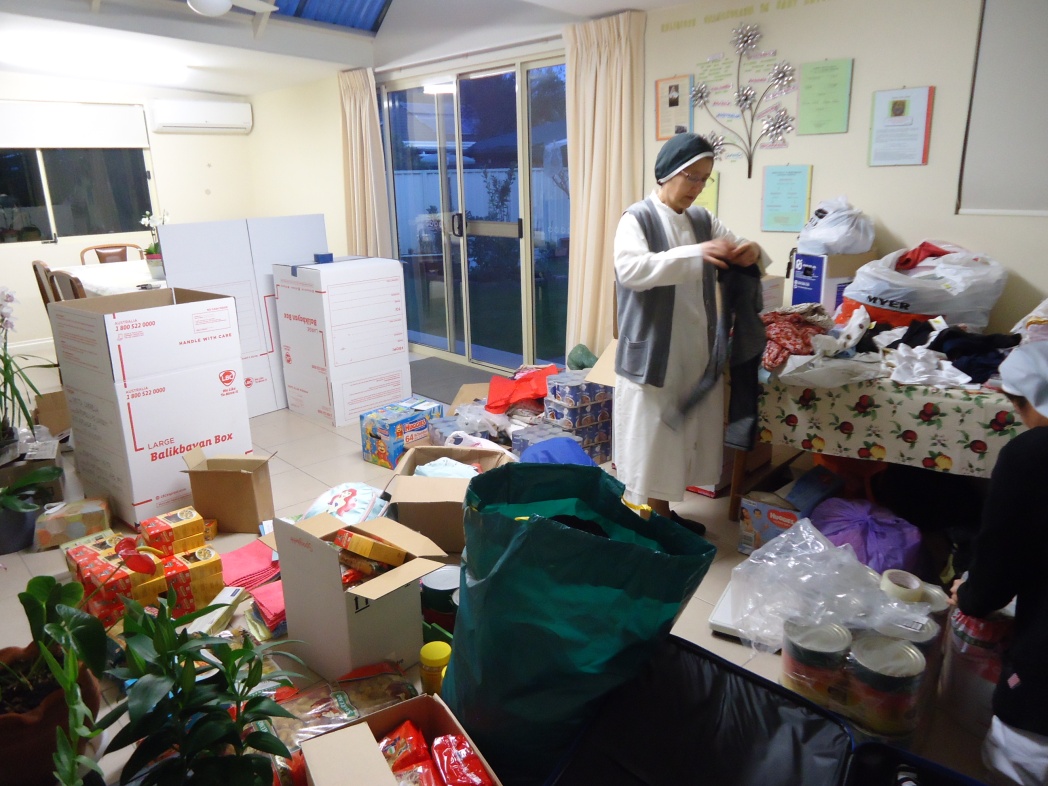 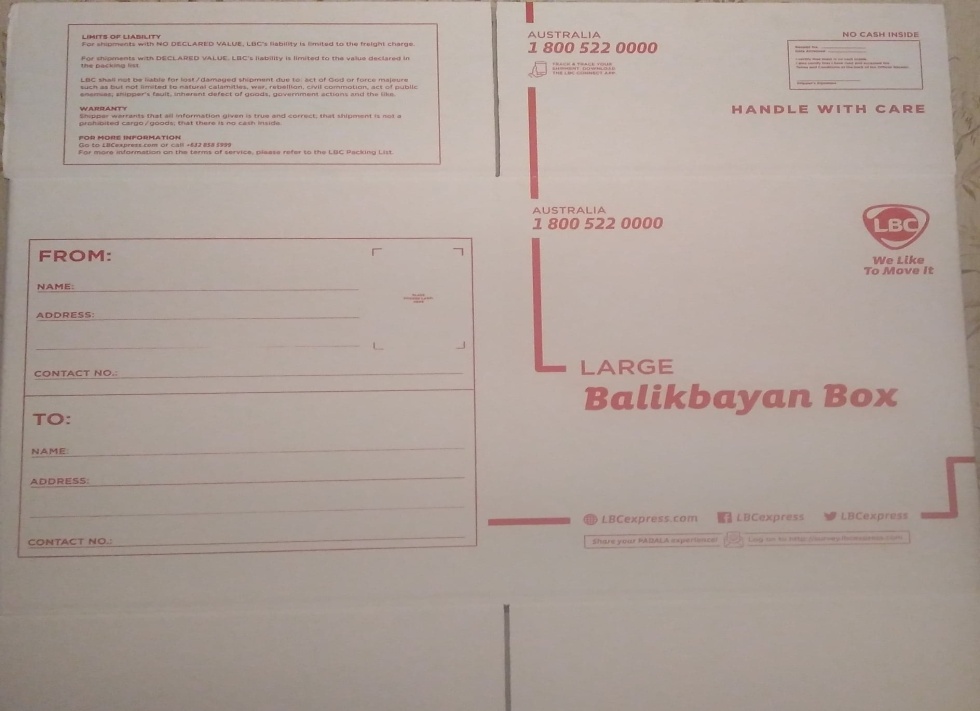 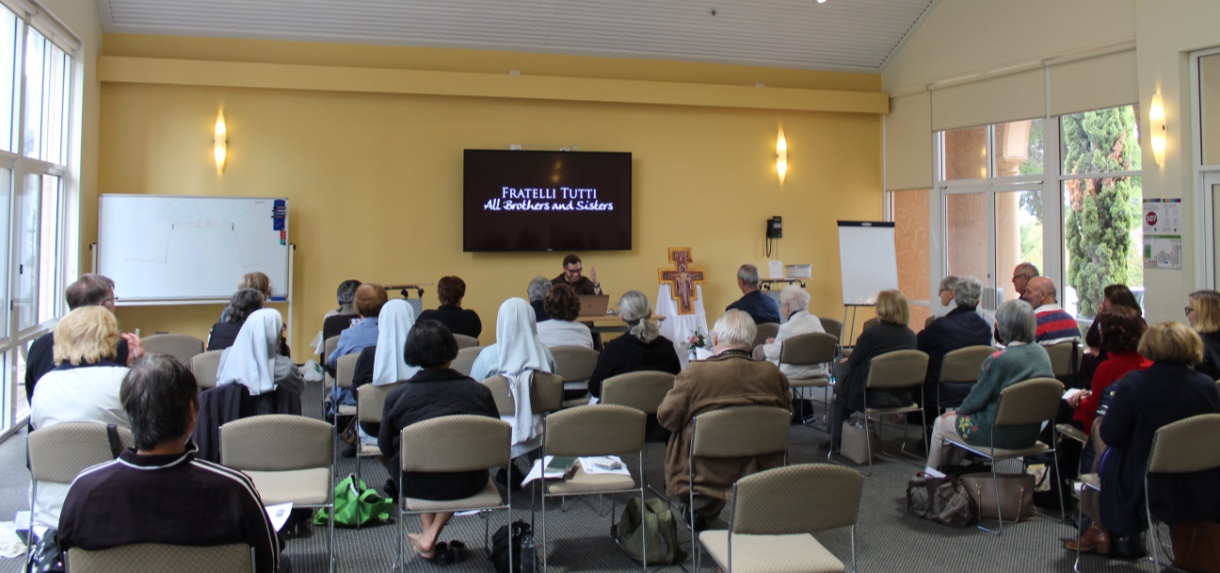 INCONTRI RELIGIOSI
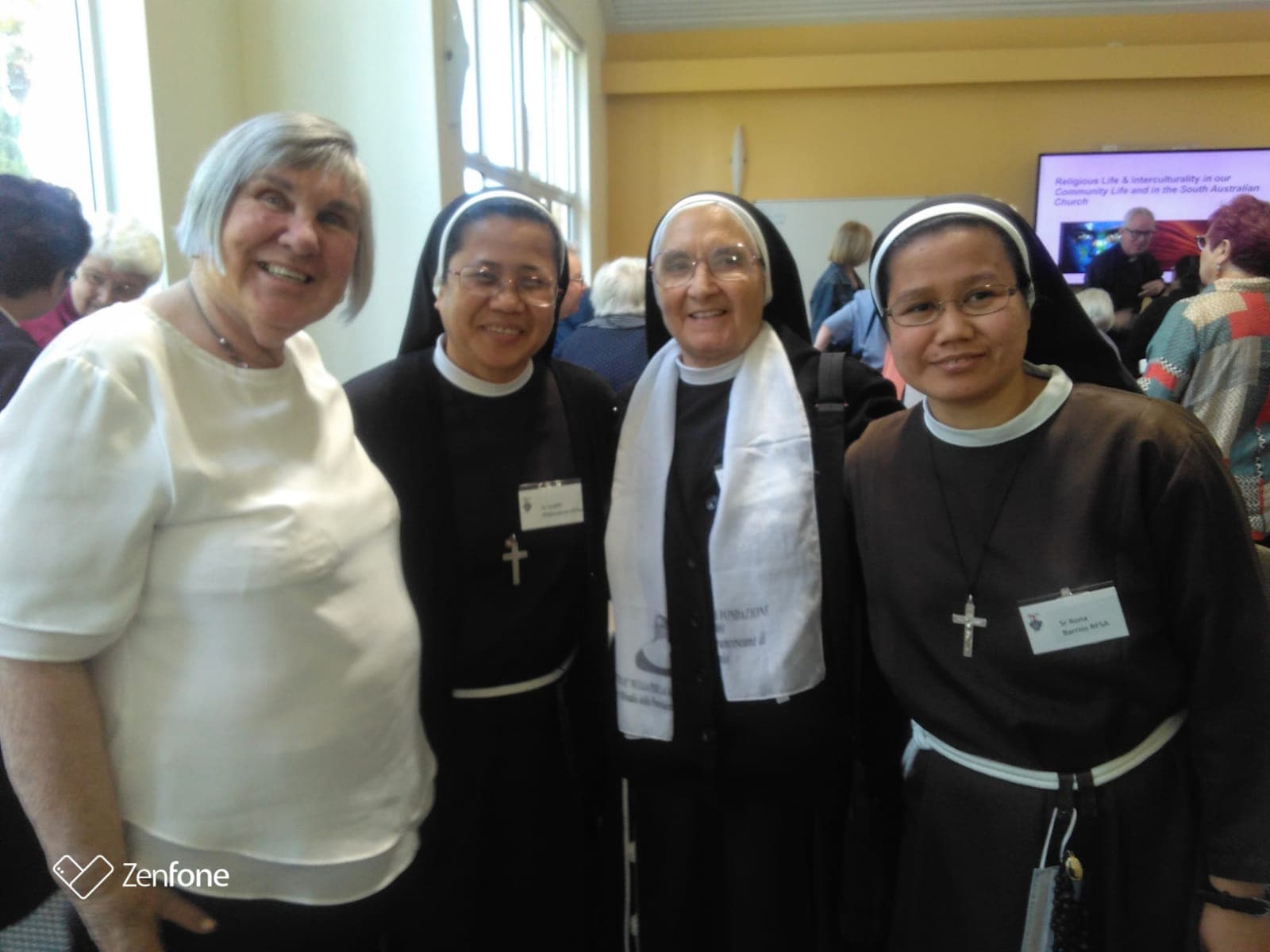 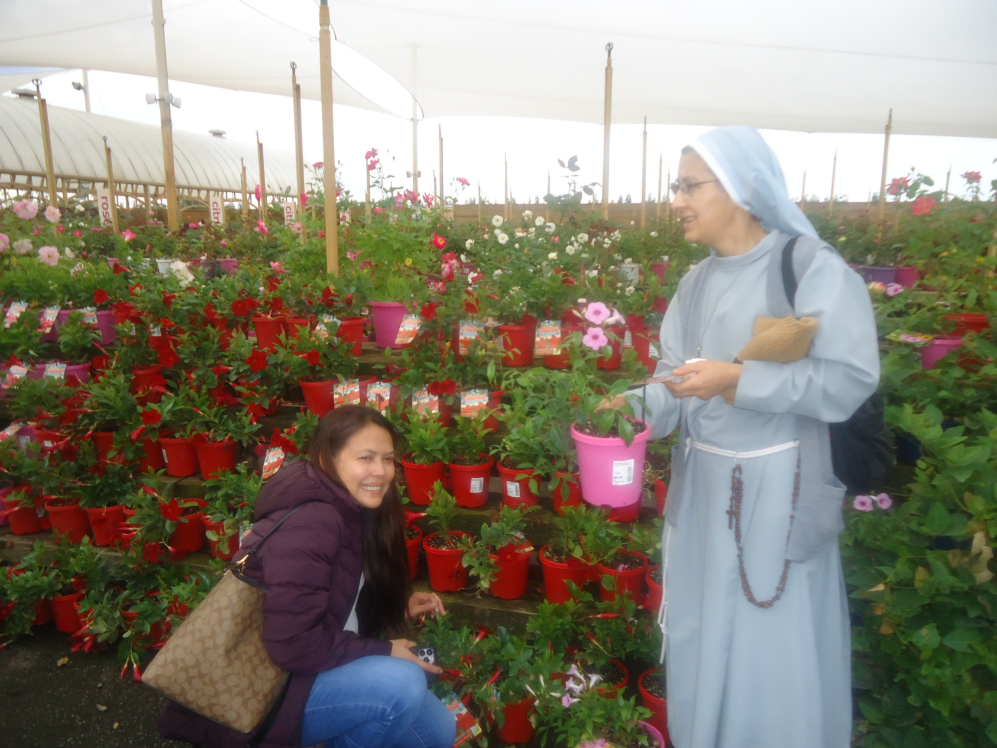 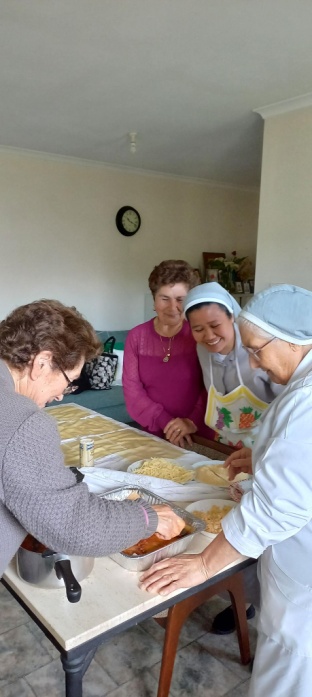 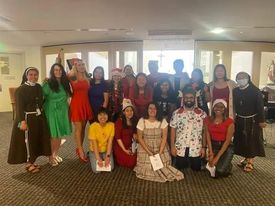 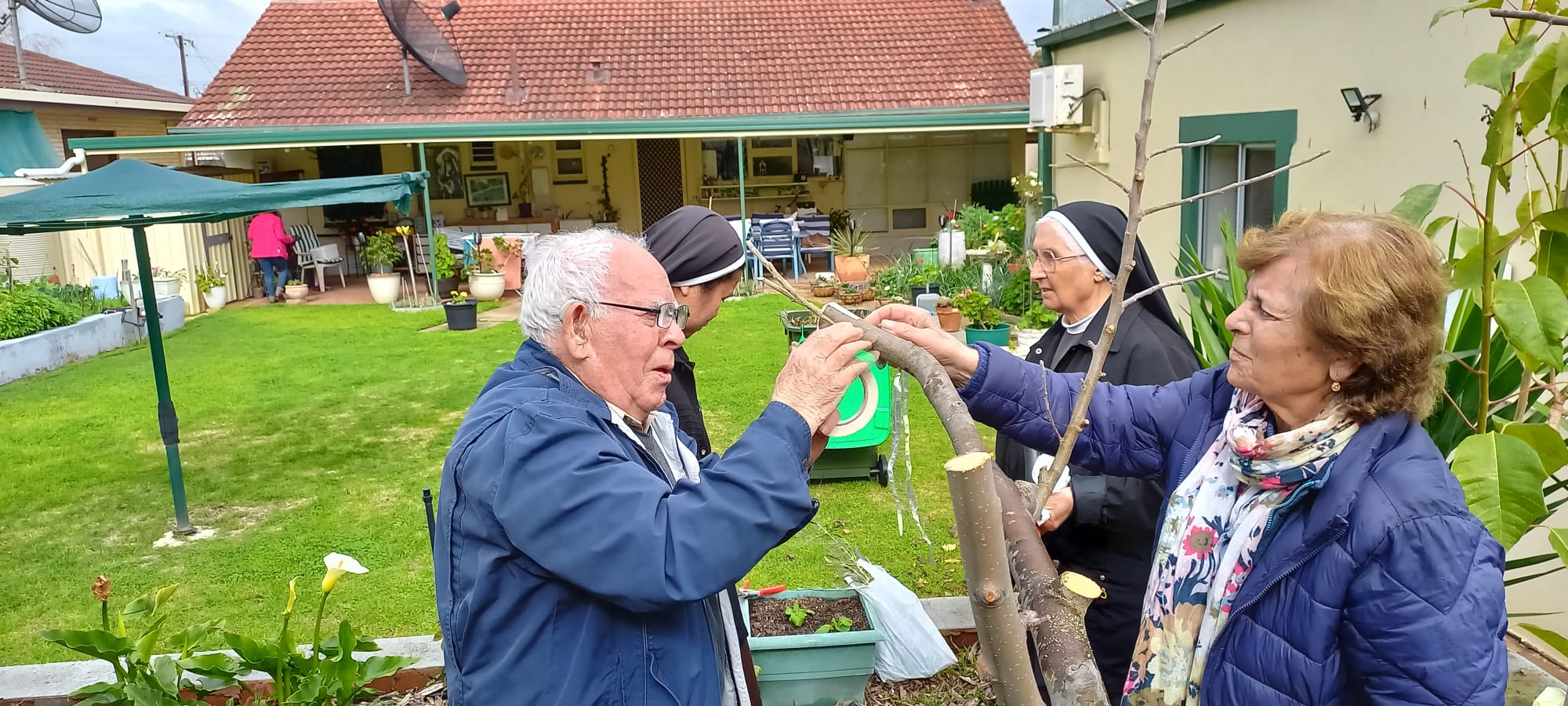 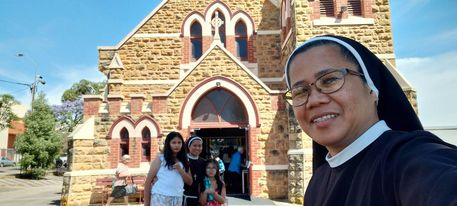 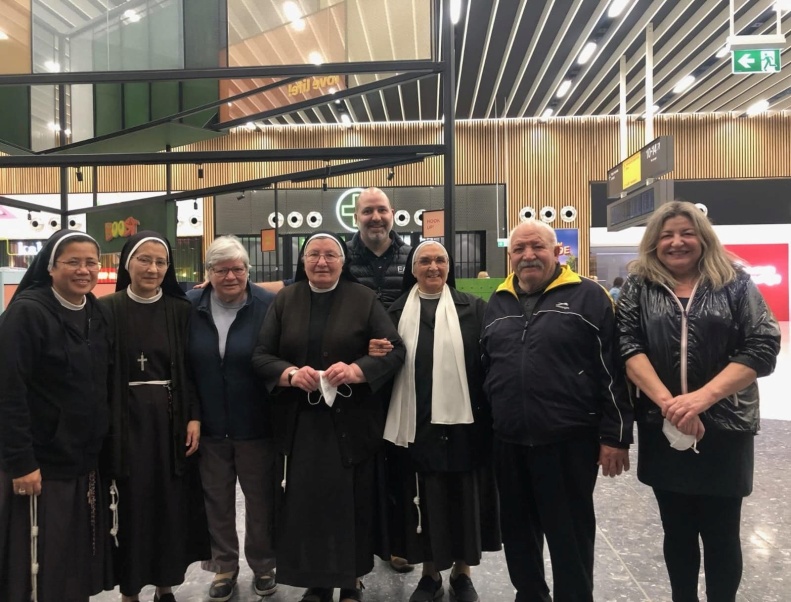 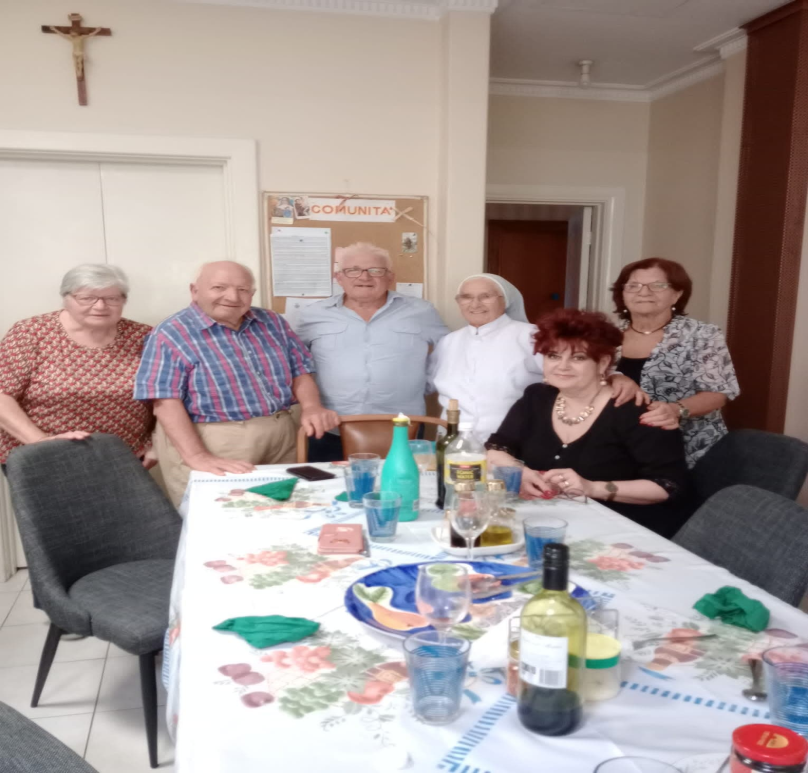 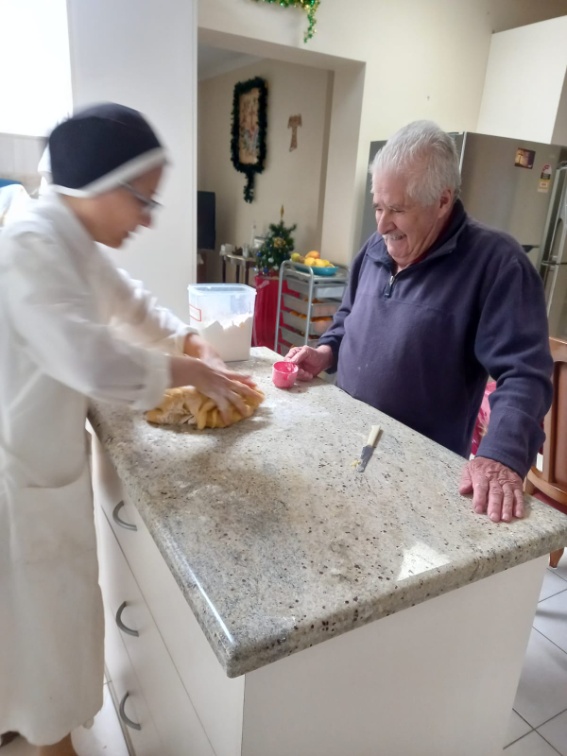 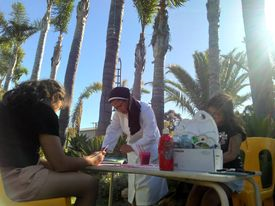 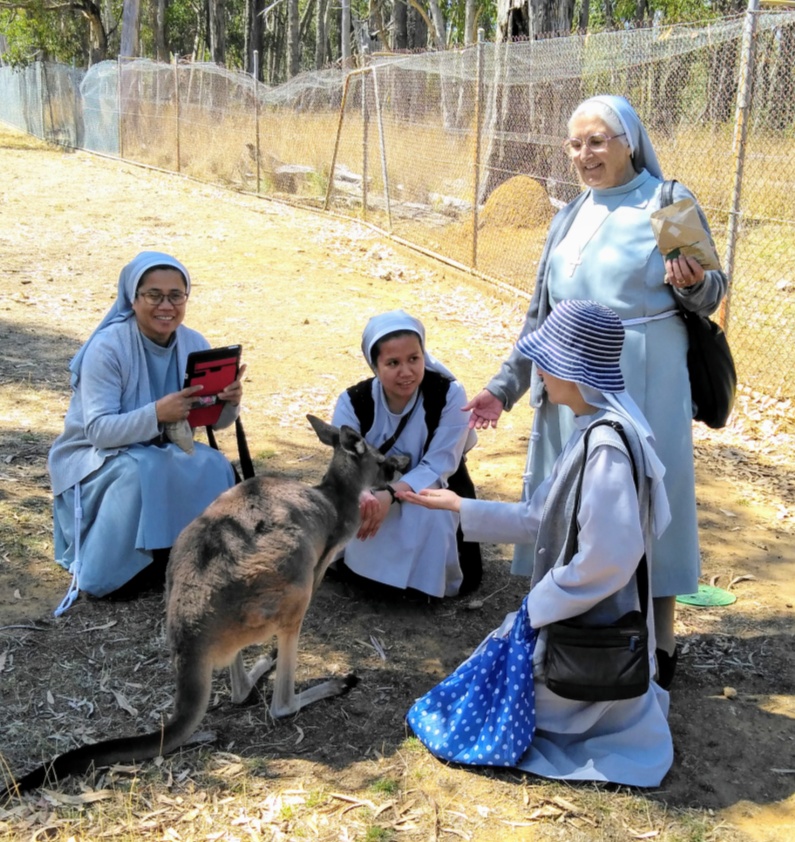 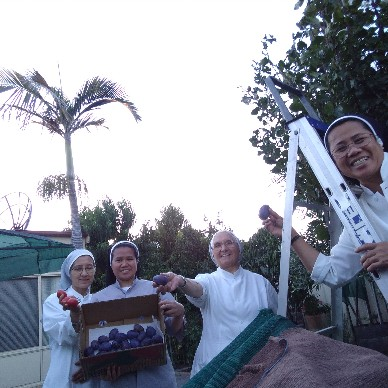 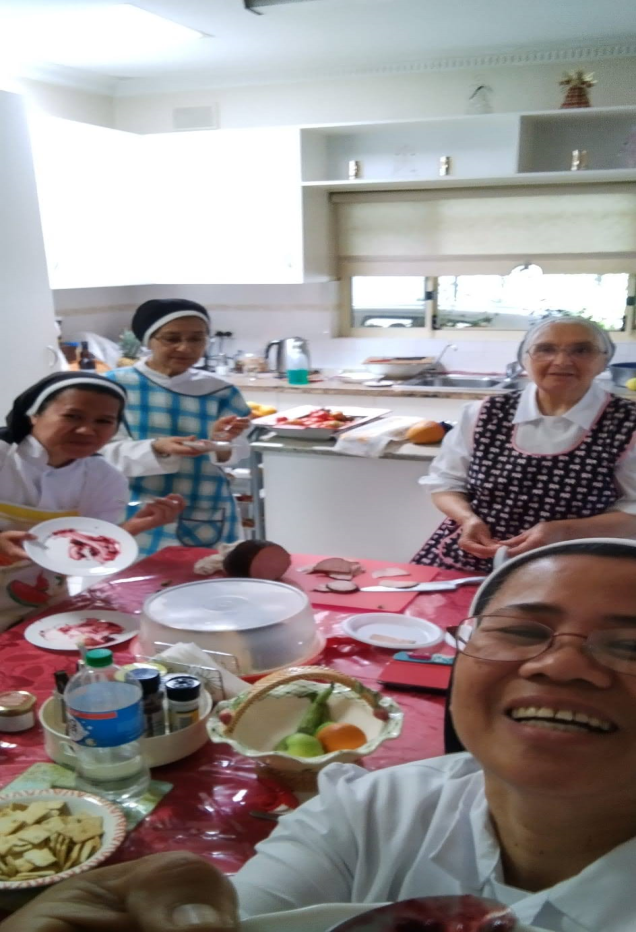 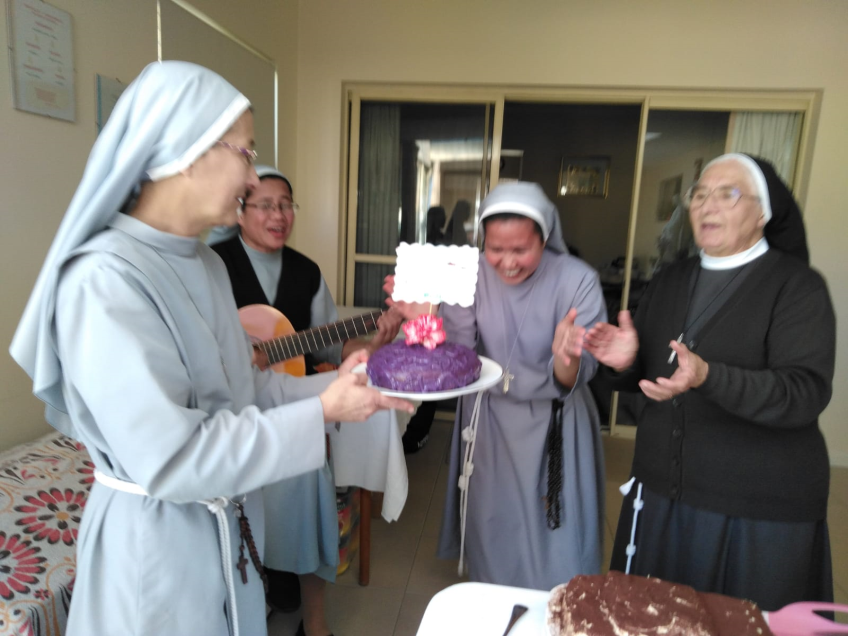 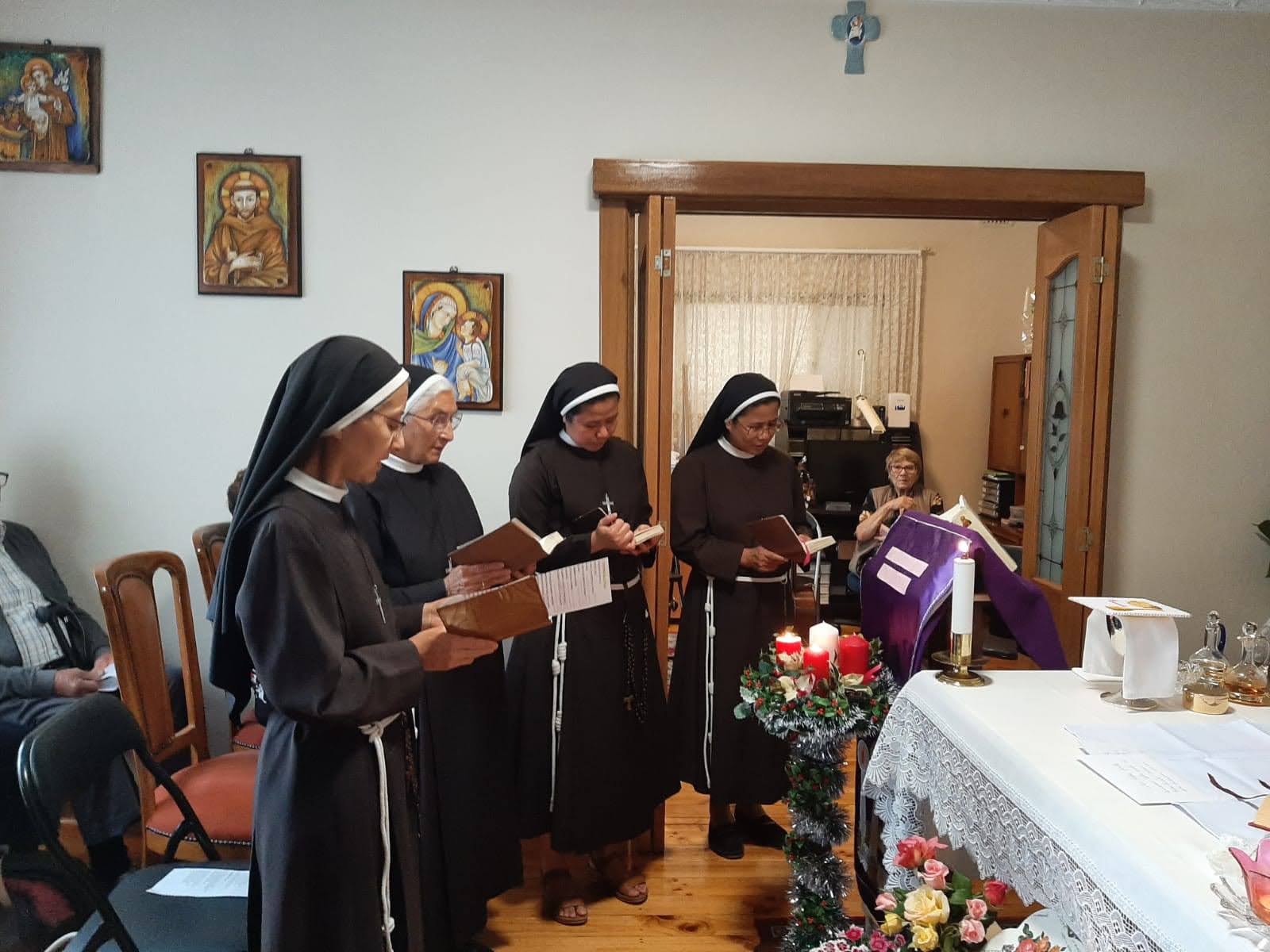 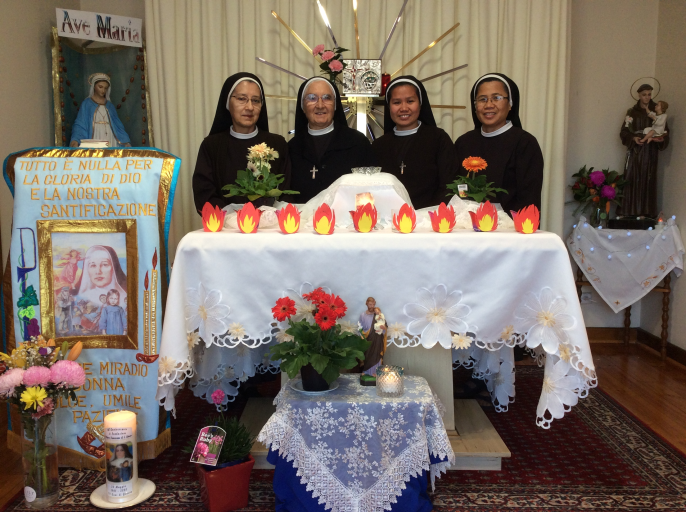 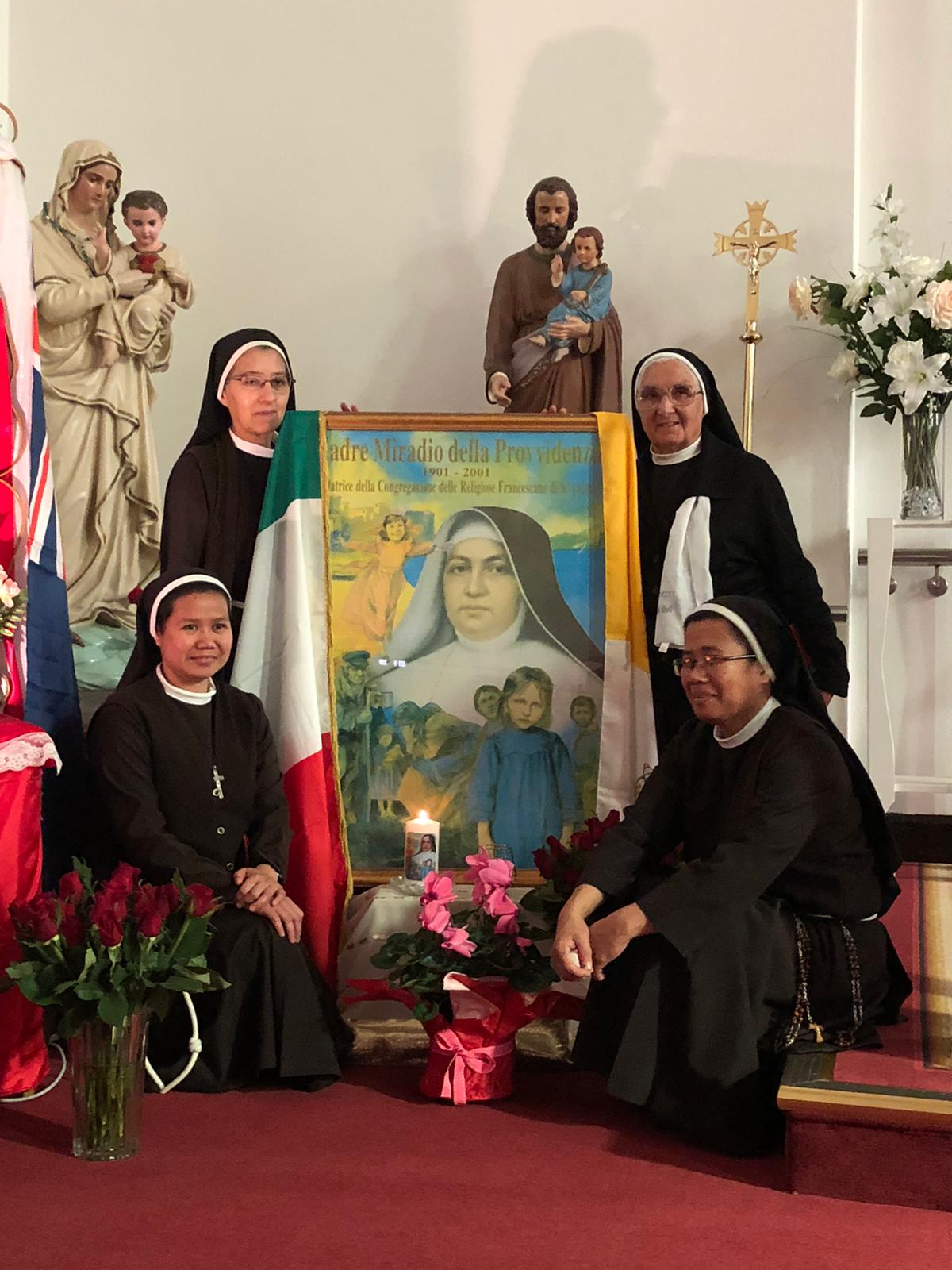 “Tutto e’ nulla per la gloria di Dio..”
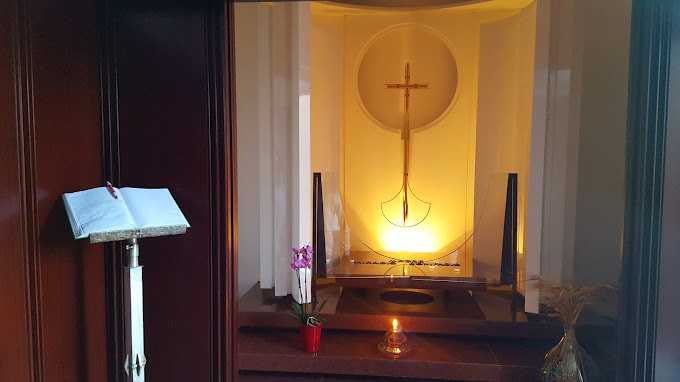 Venerabile  madre miradio 








della provvidenza
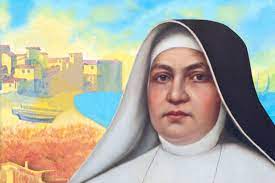